We can 1
hello
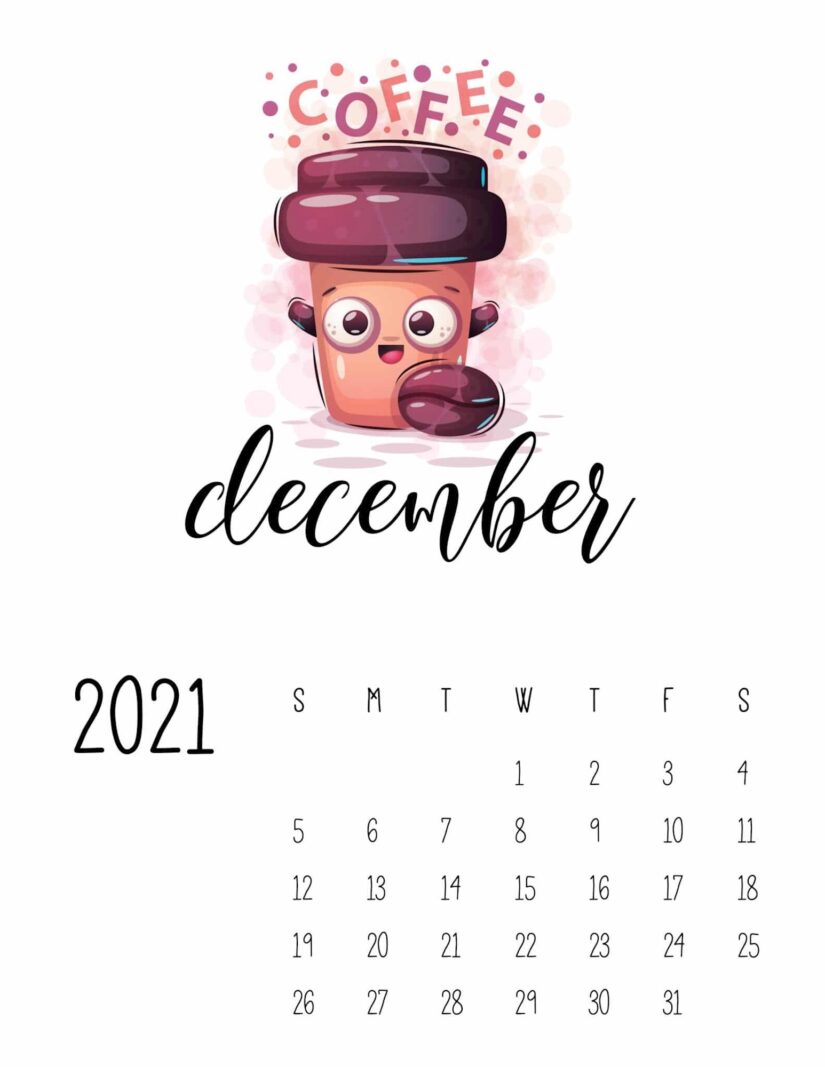 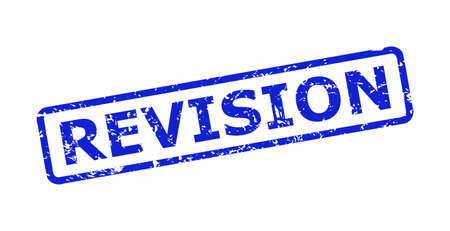 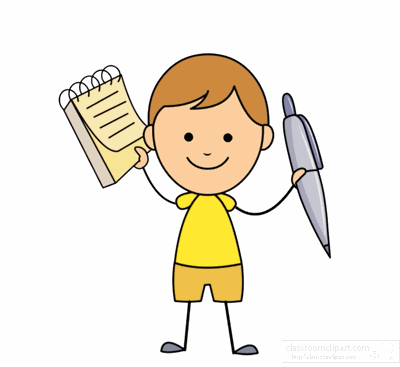 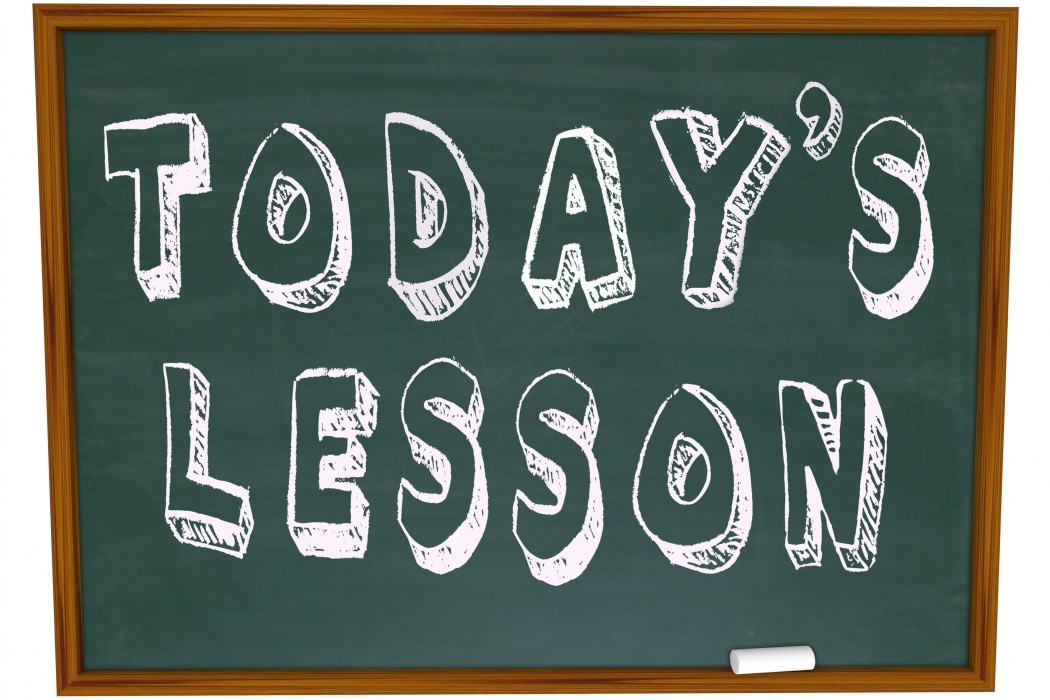 Unit 5 
Lesson 4
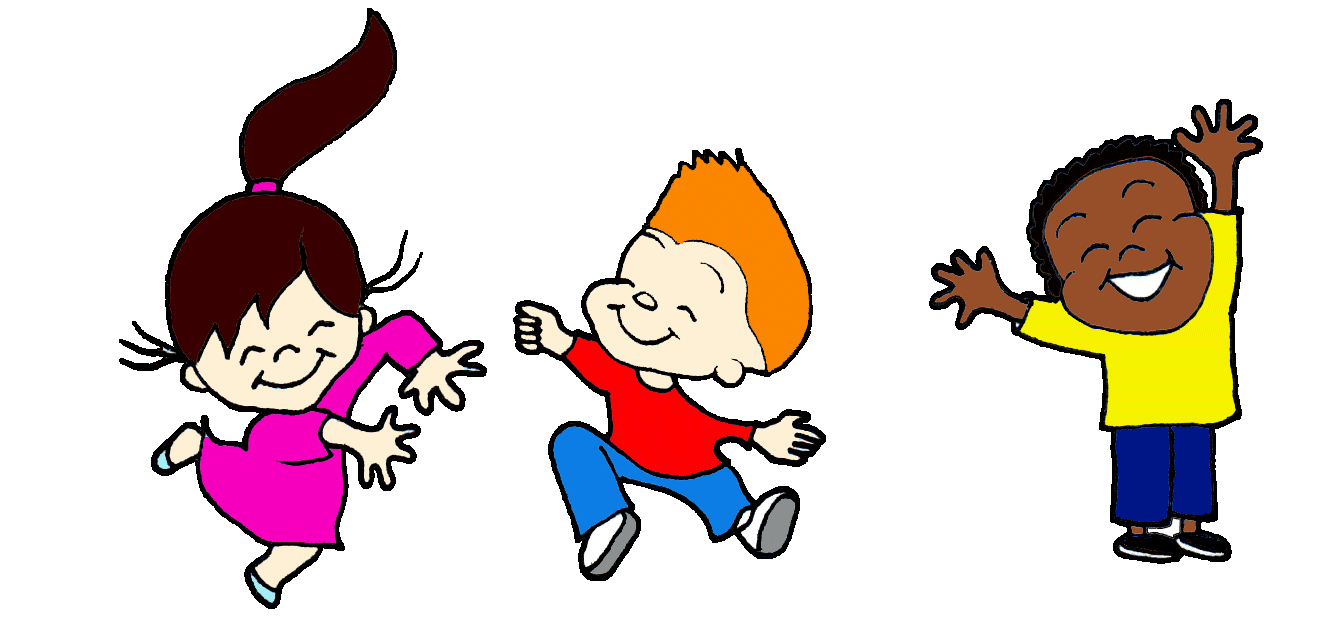 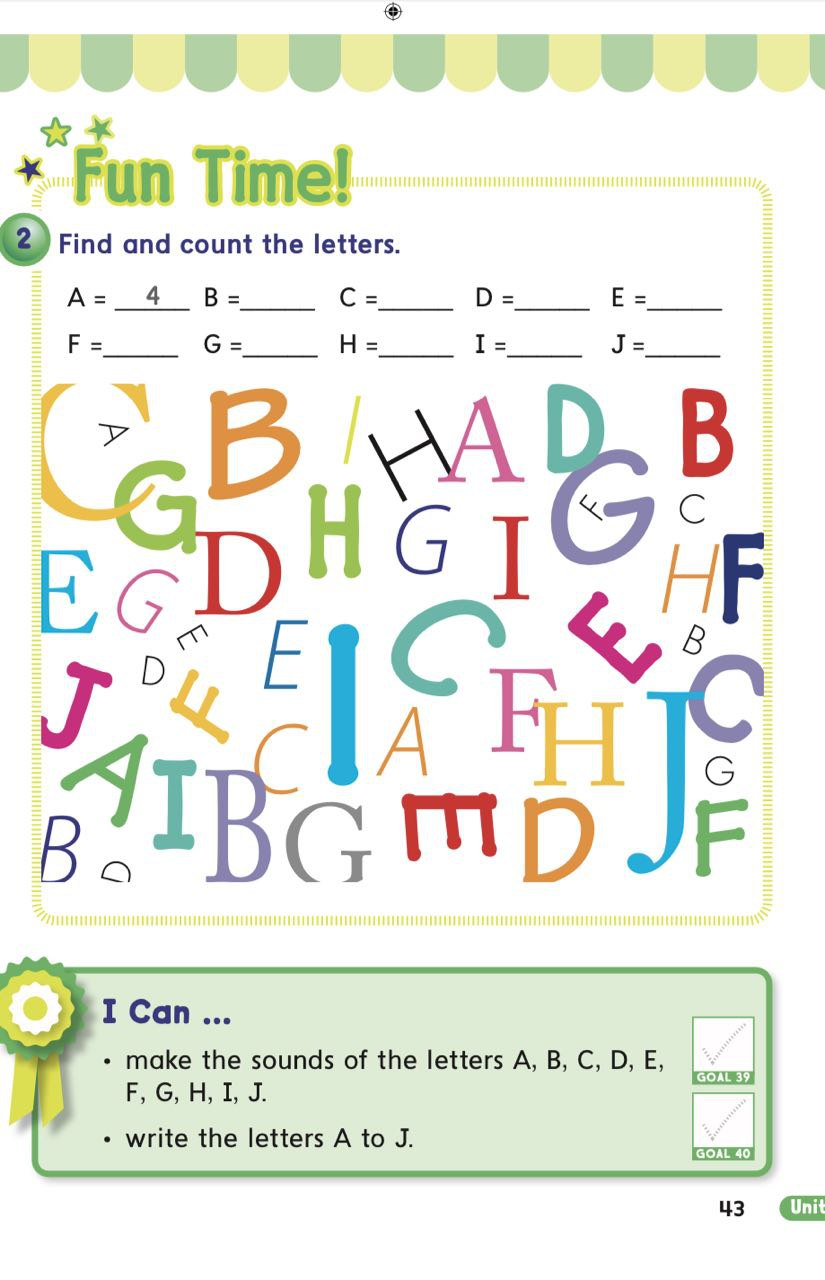 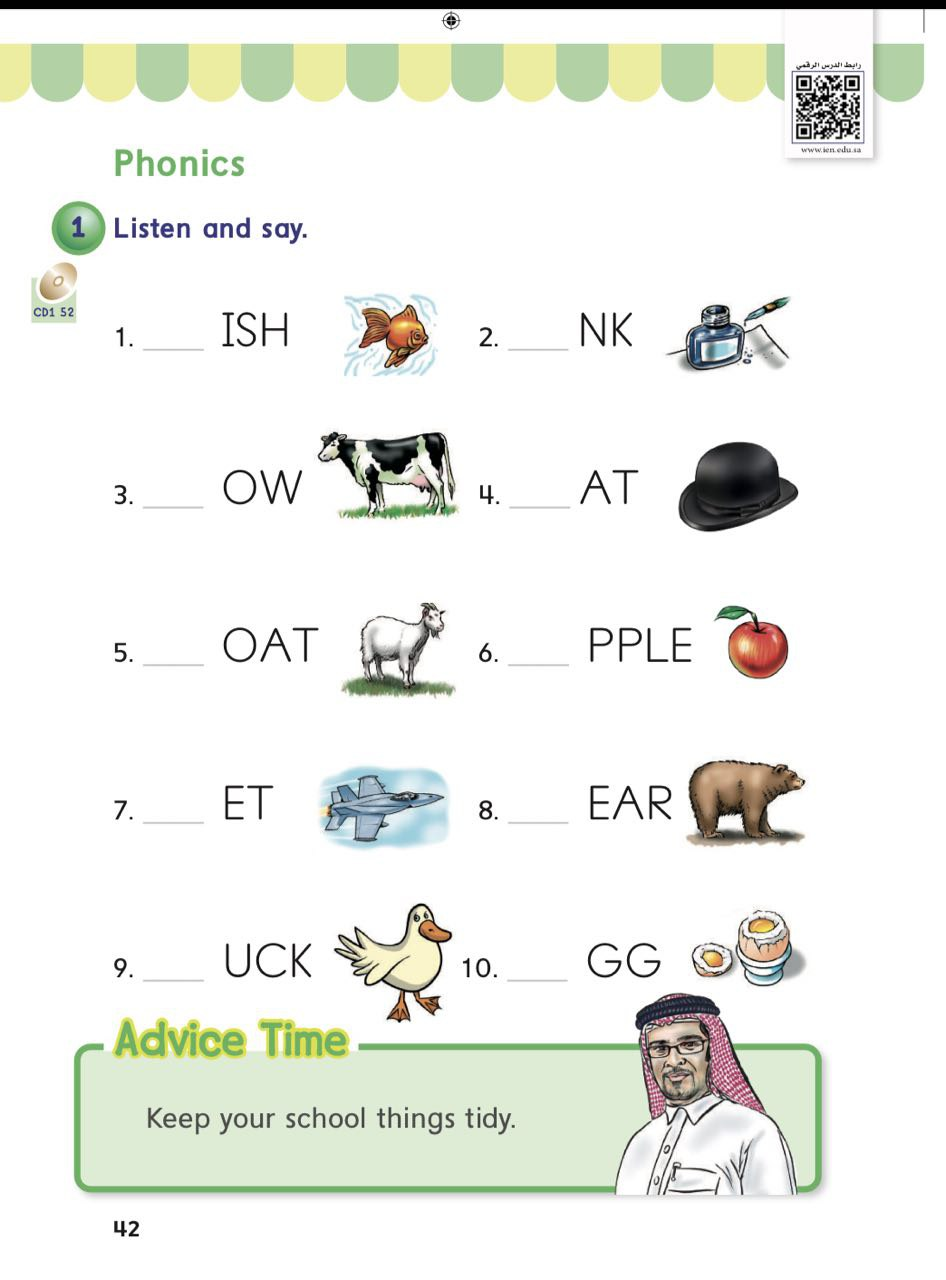 PAGES 42 &43
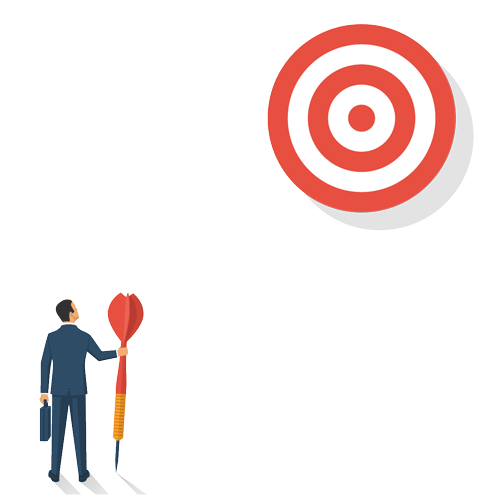 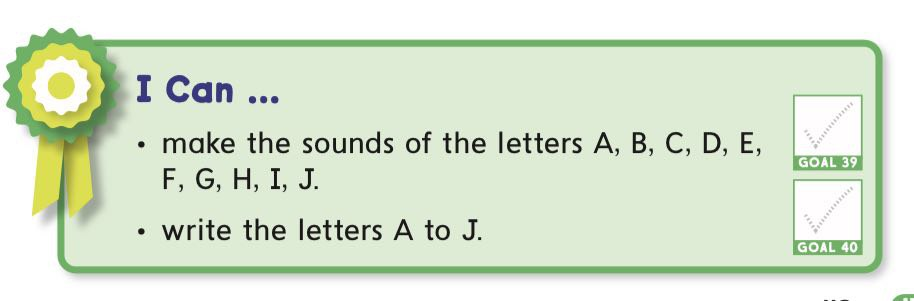 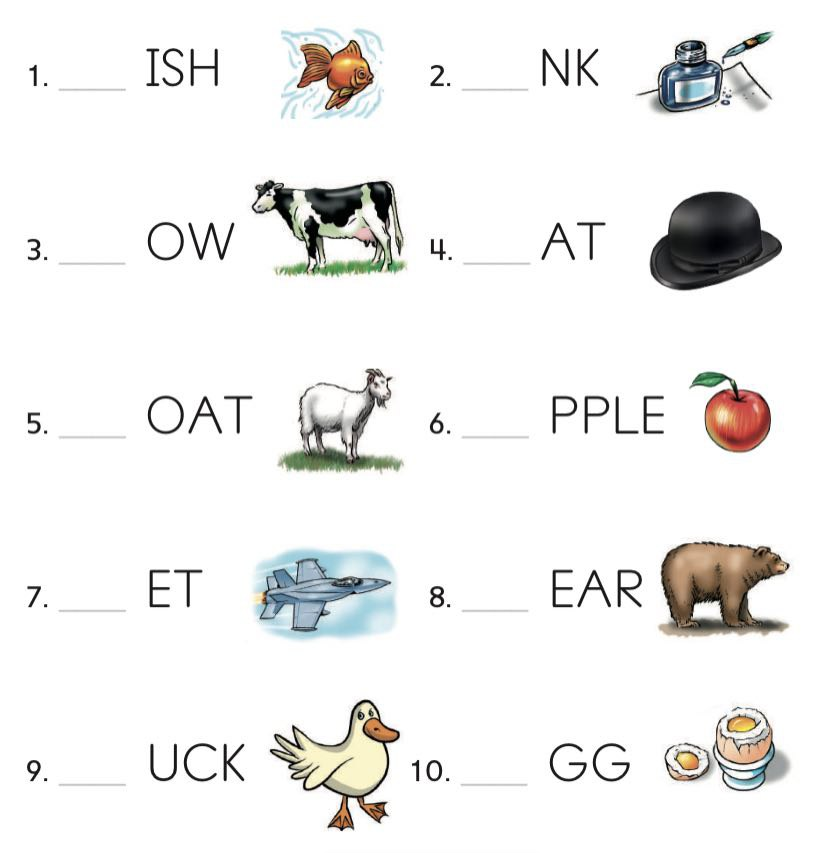 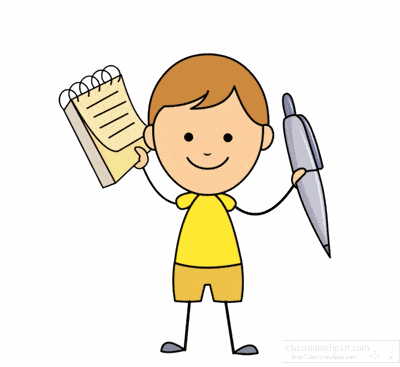 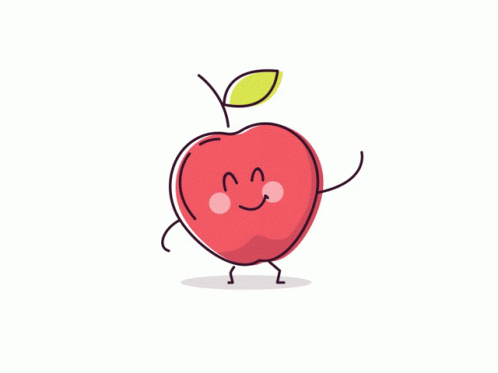 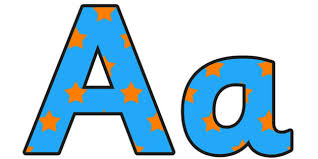 1
4
2
3
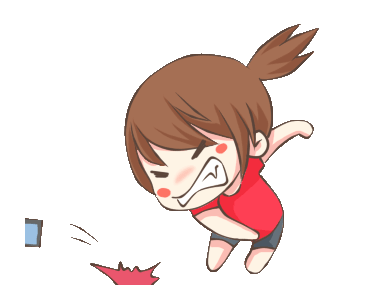 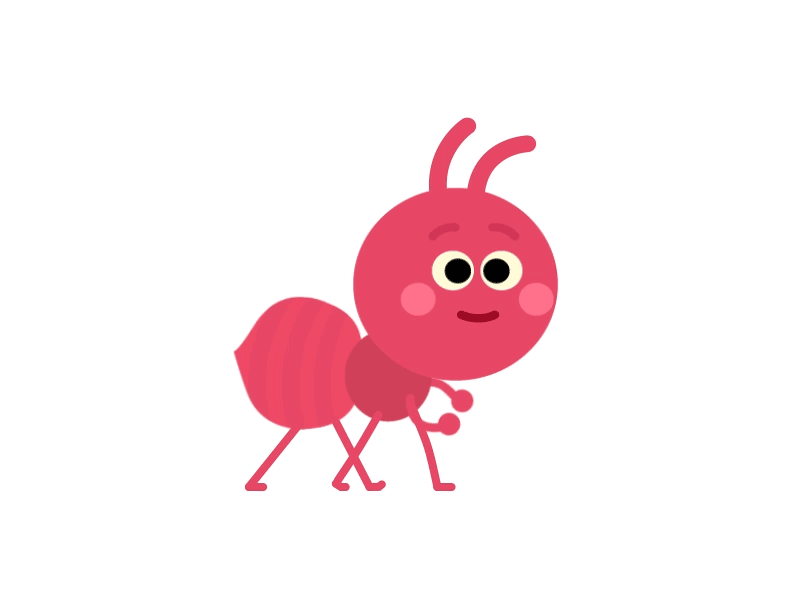 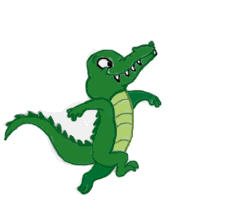 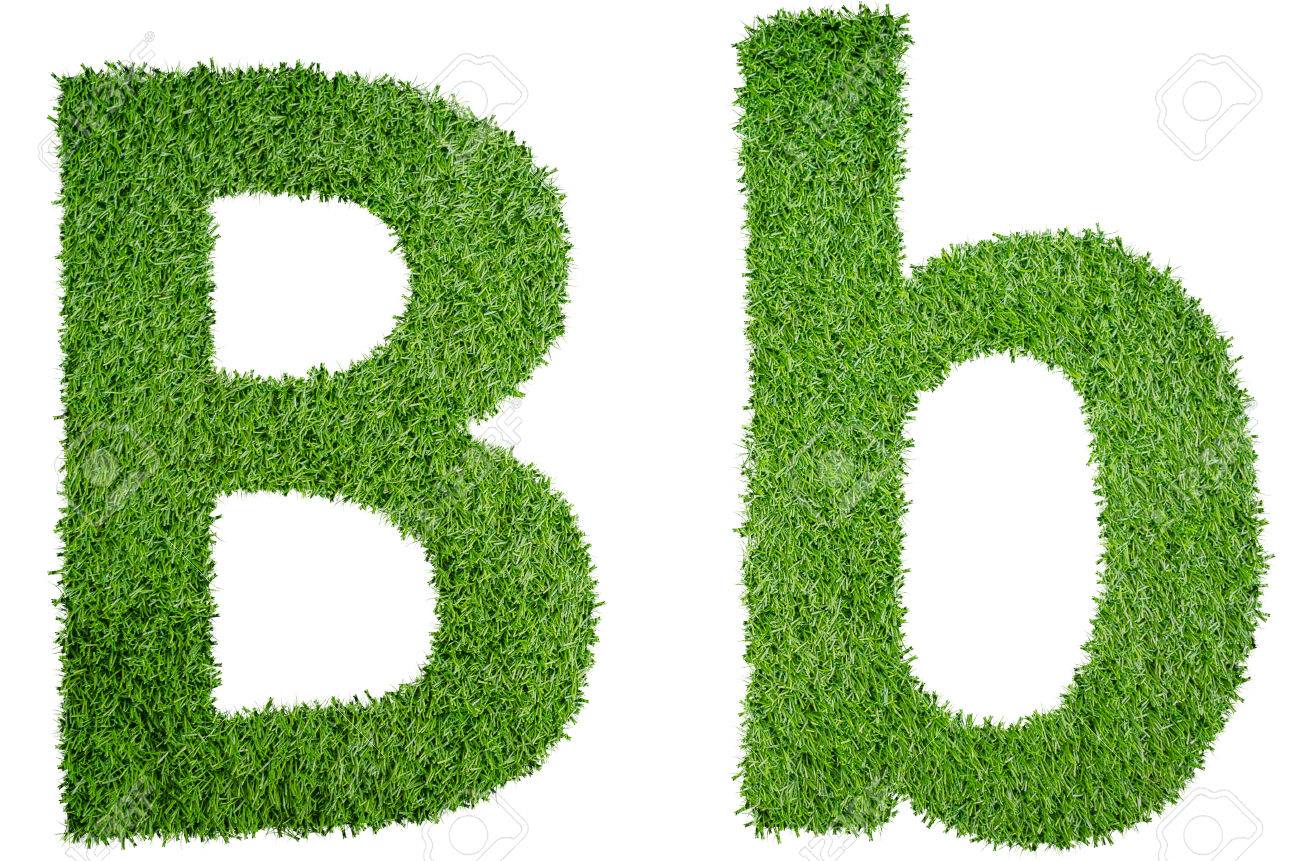 1
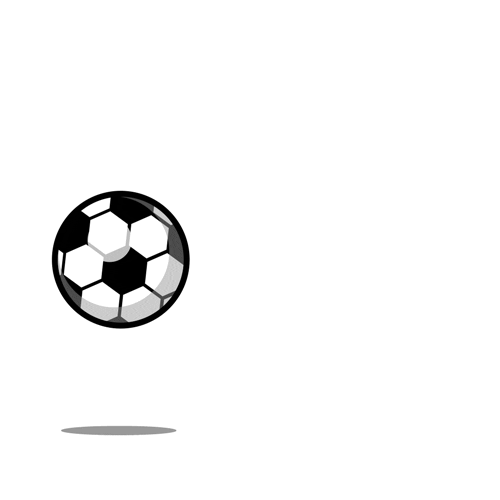 3
4
2
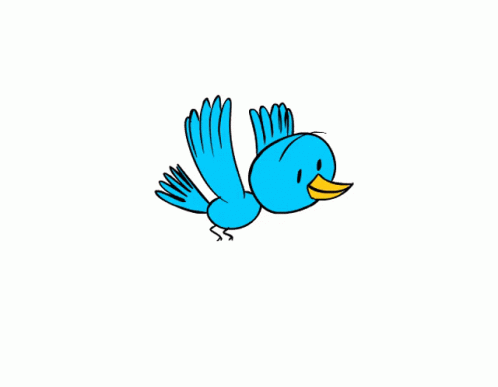 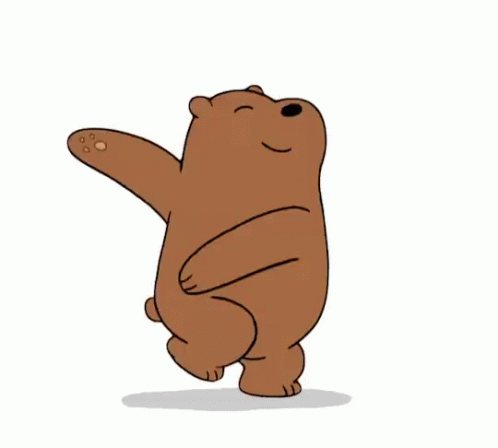 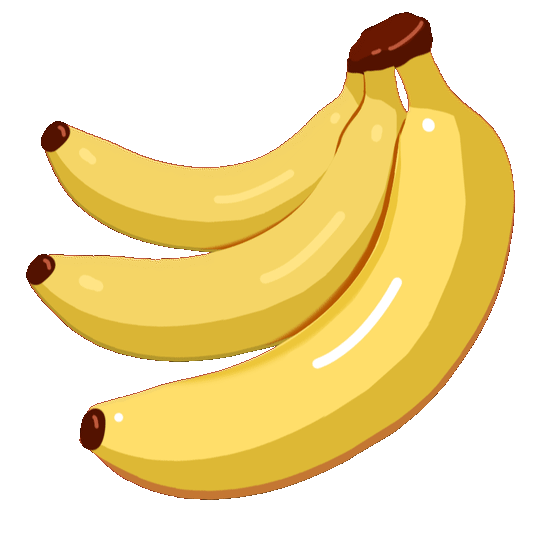 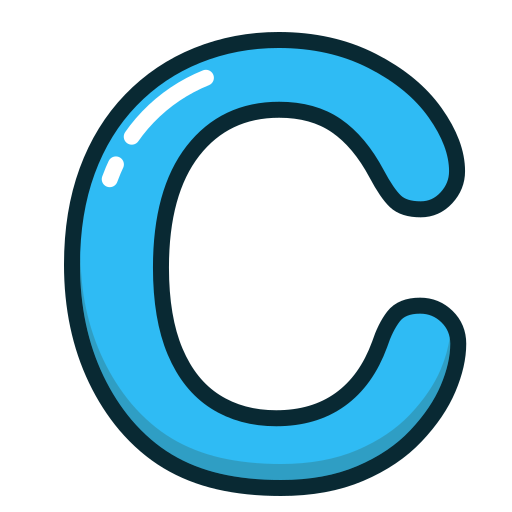 1
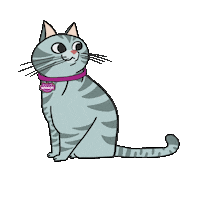 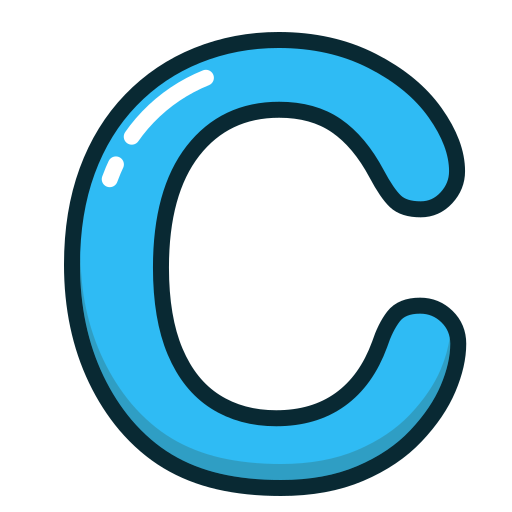 4
3
2
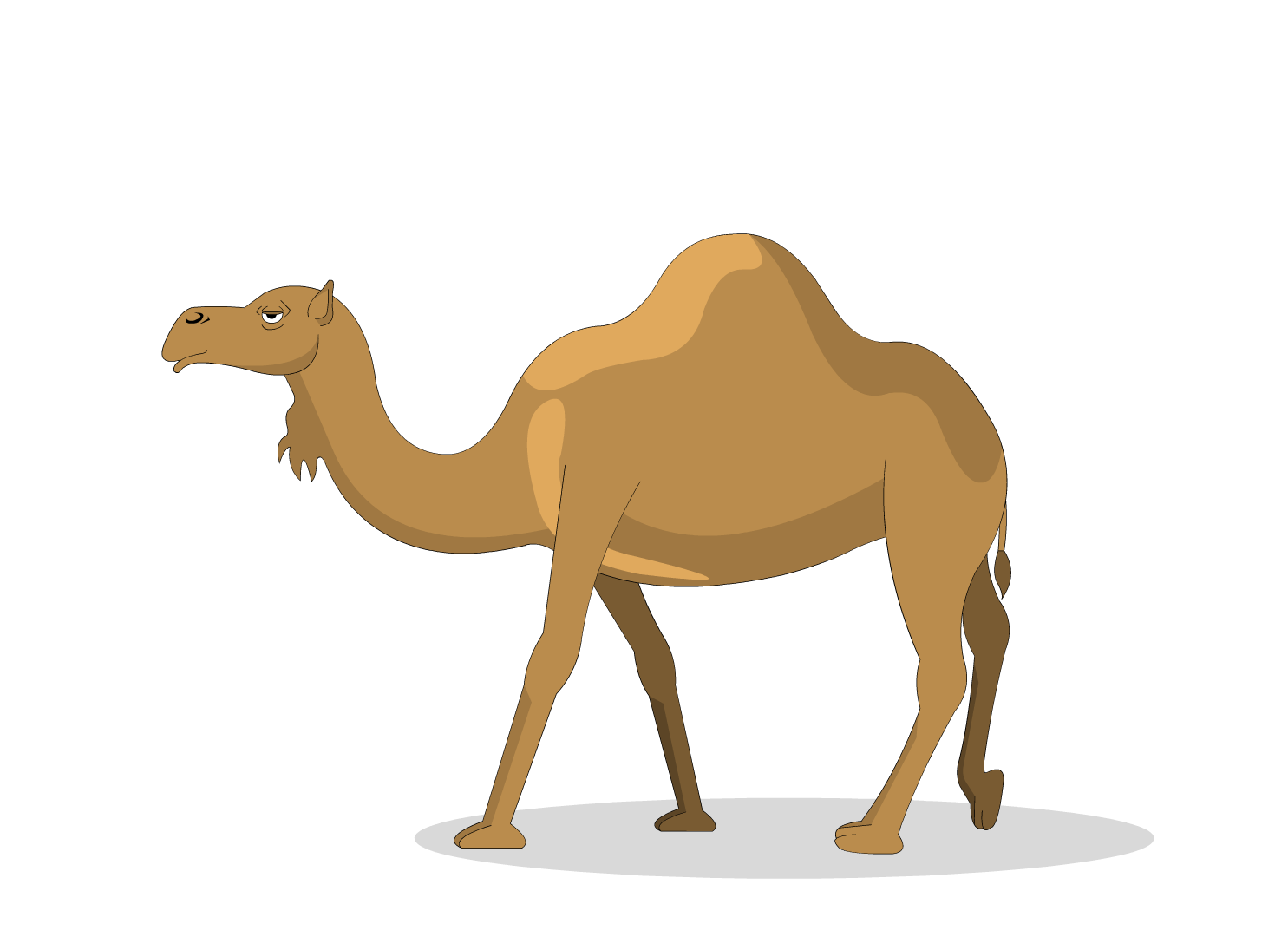 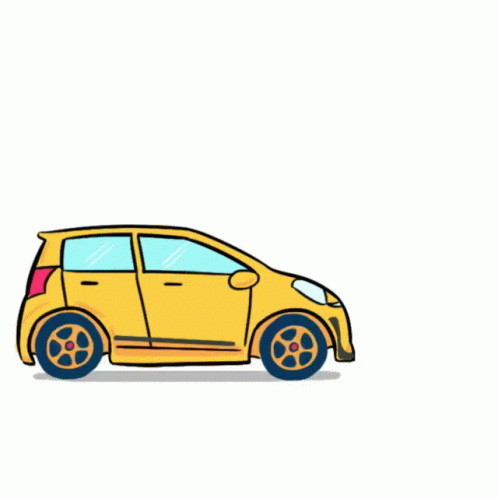 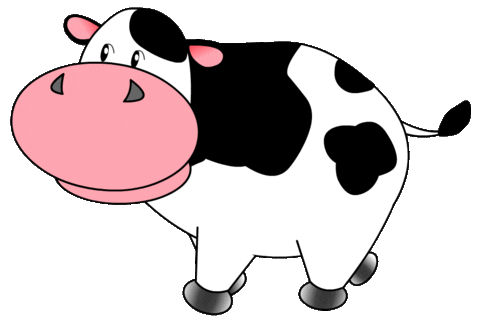 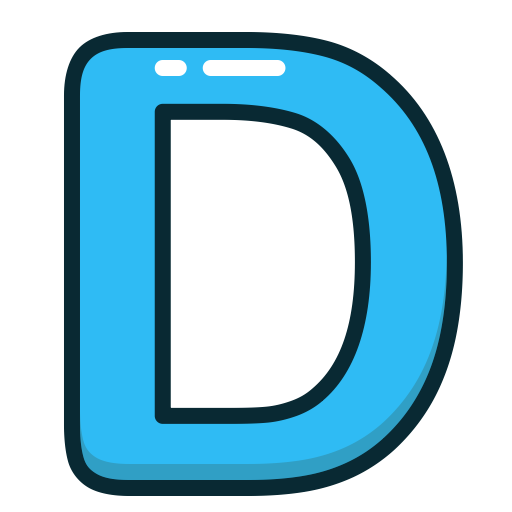 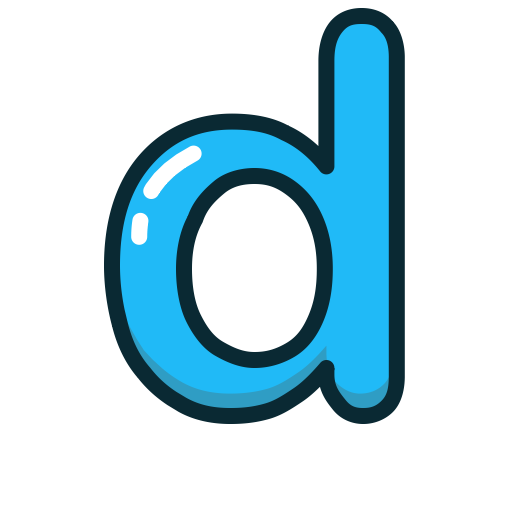 1
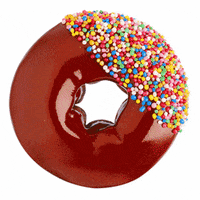 3
4
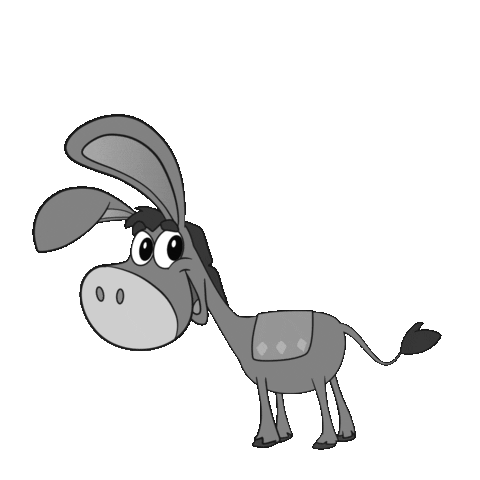 2
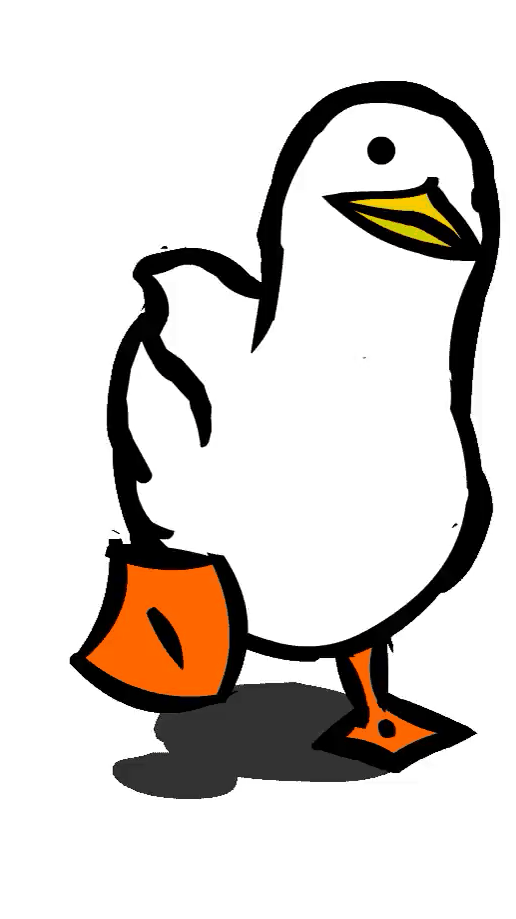 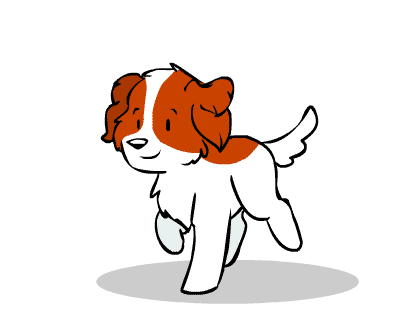 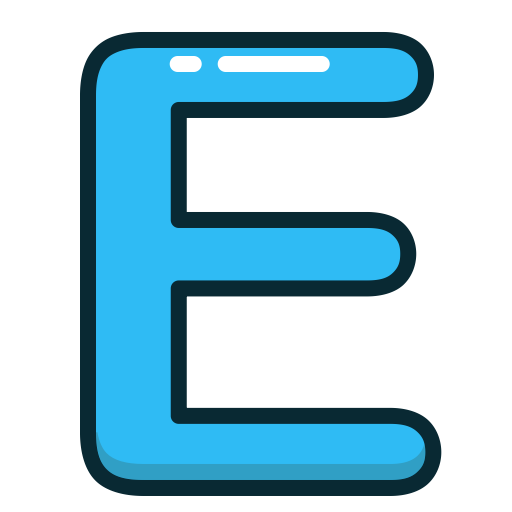 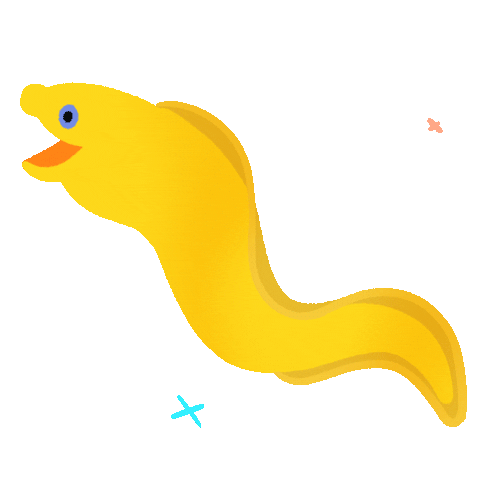 1
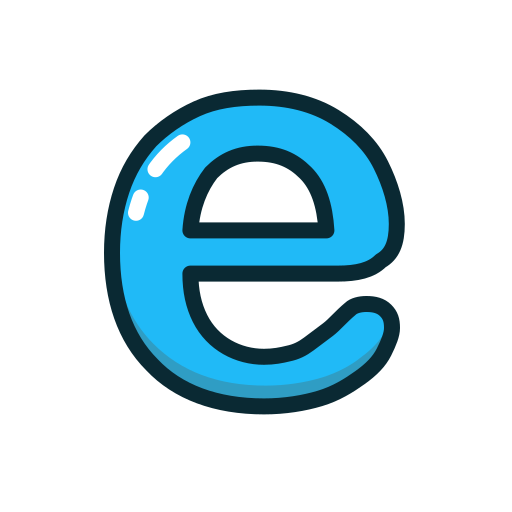 3
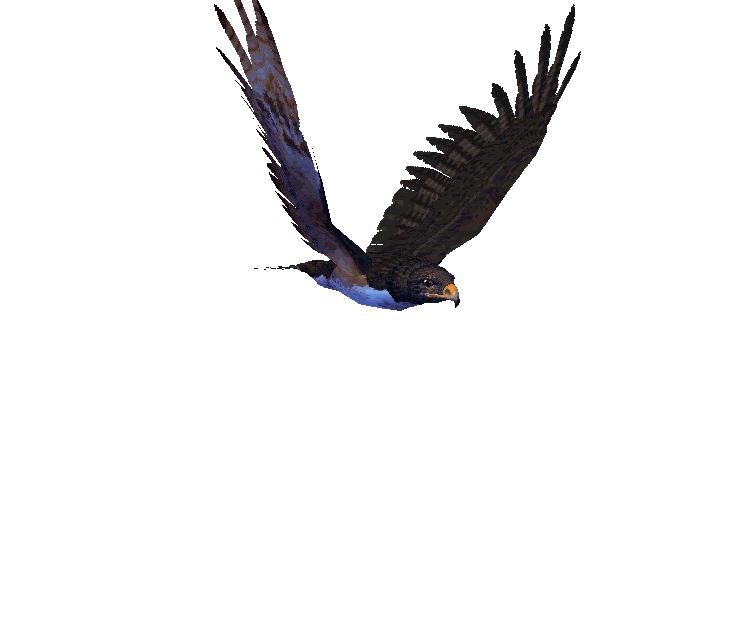 4
2
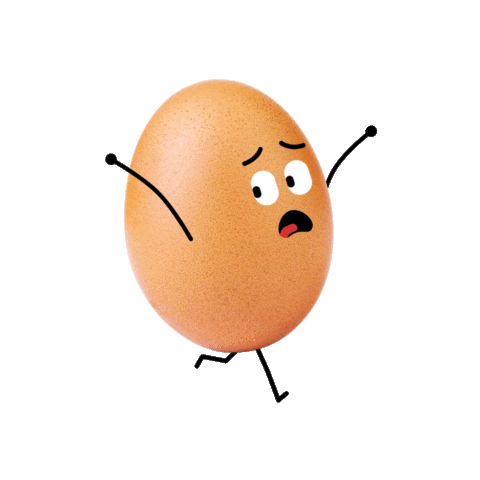 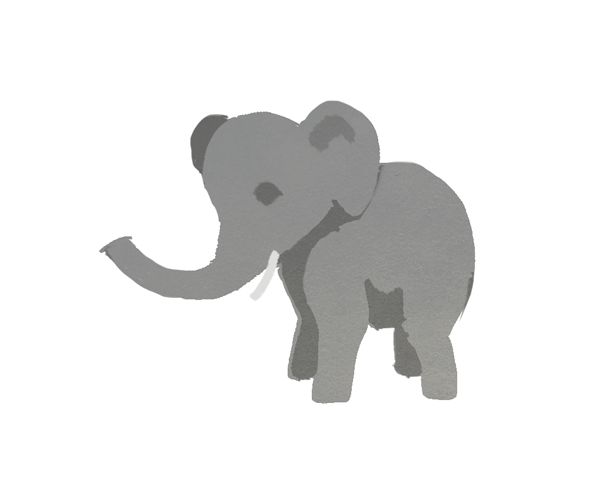 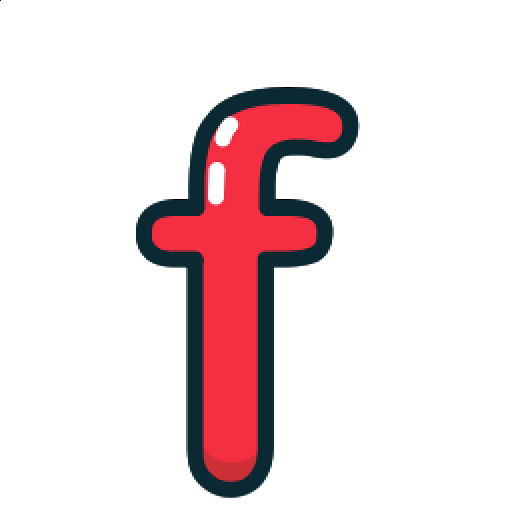 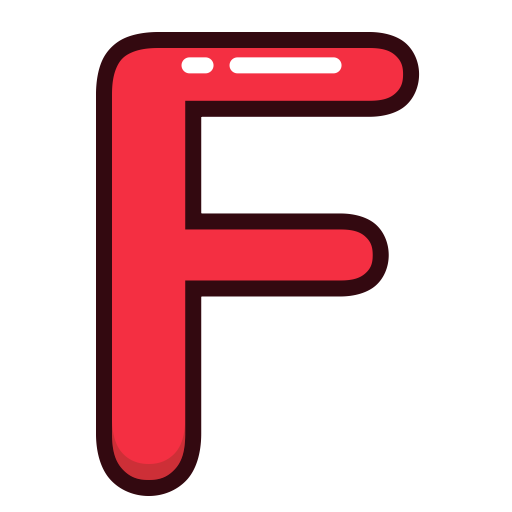 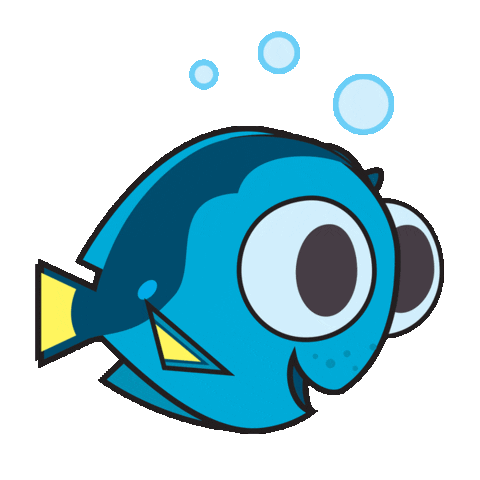 1
3
4
2
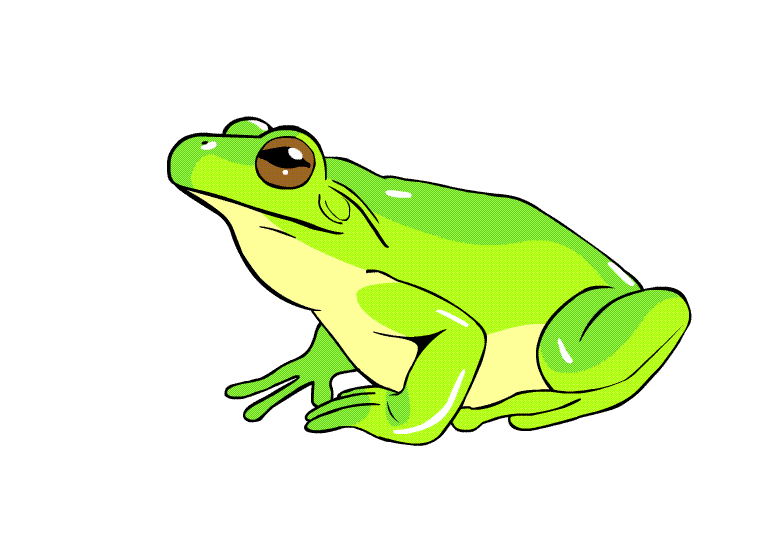 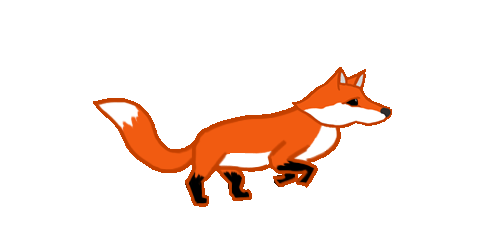 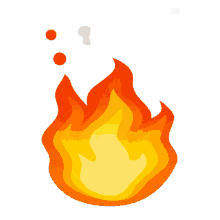 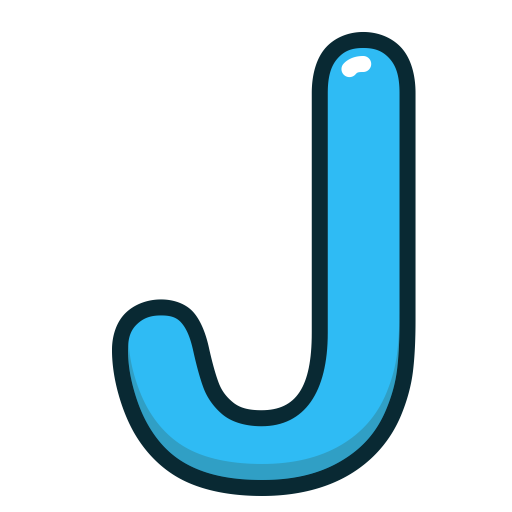 1
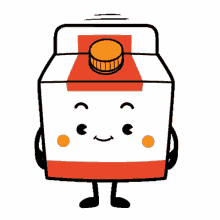 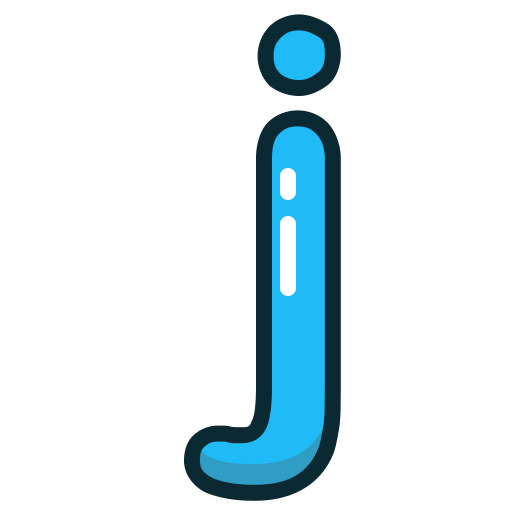 3
4
2
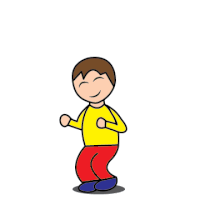 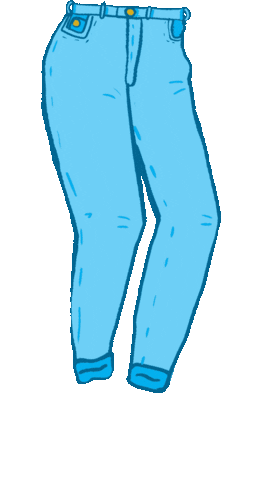 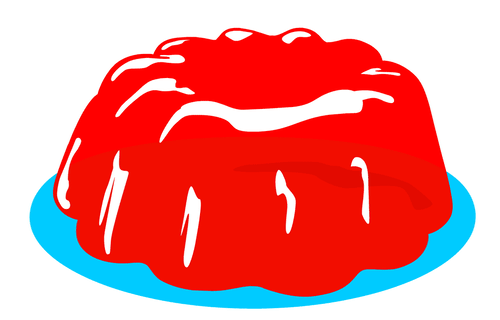 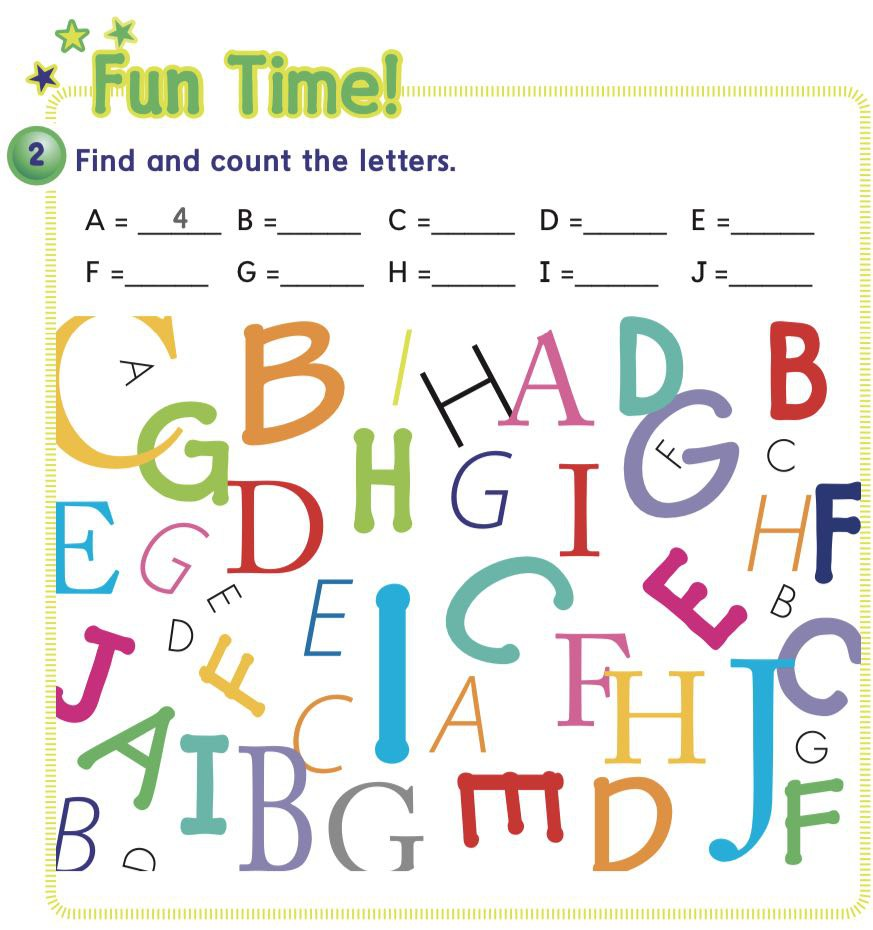 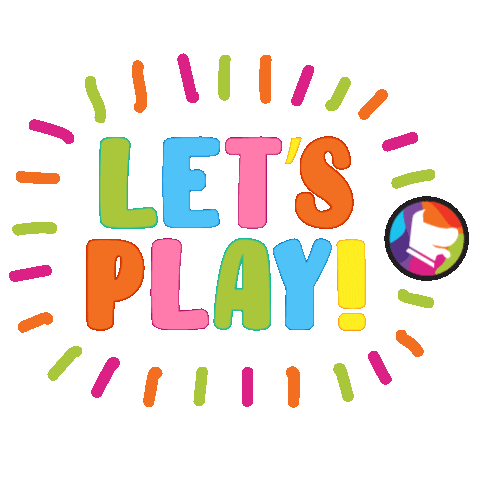 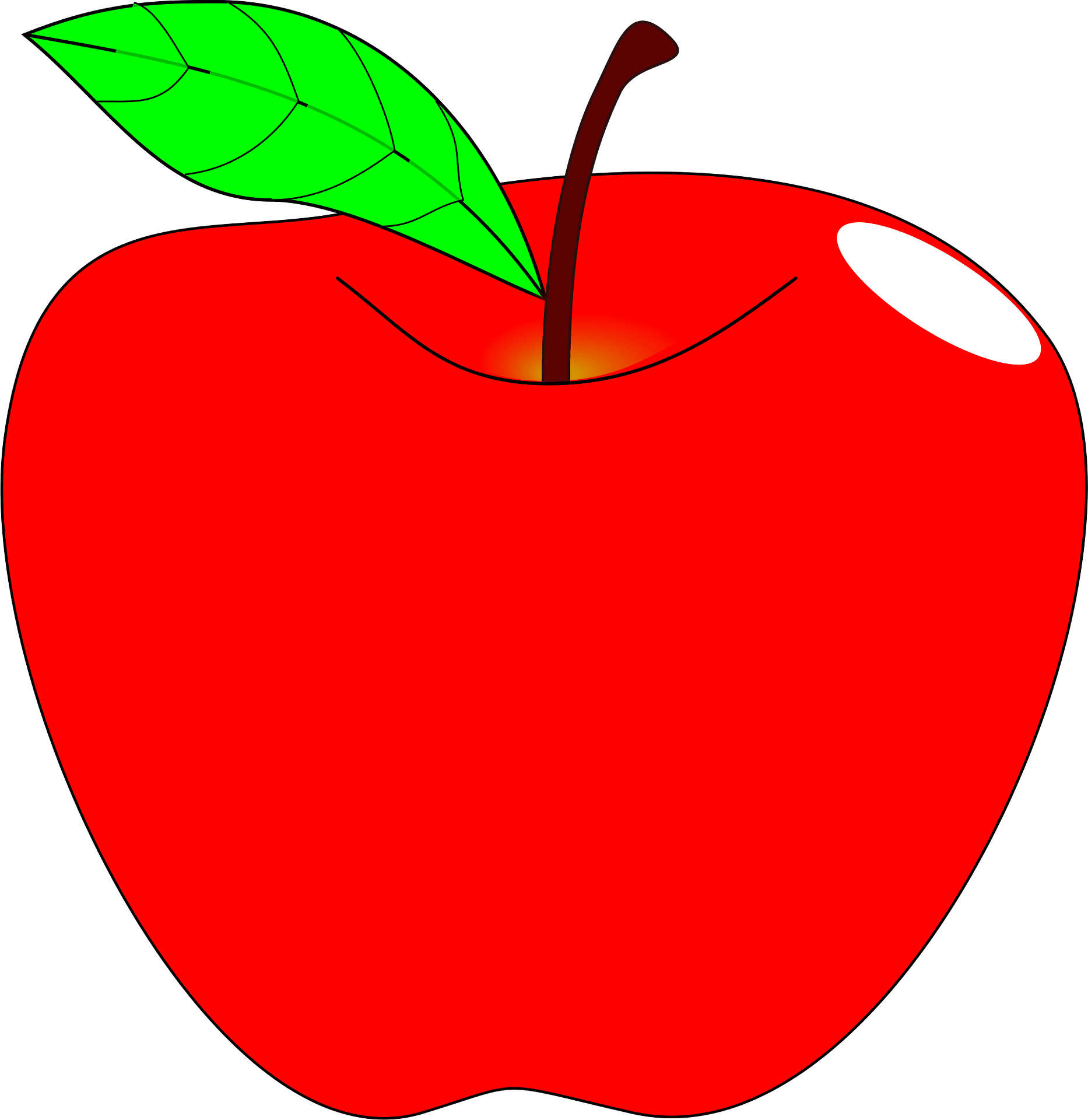 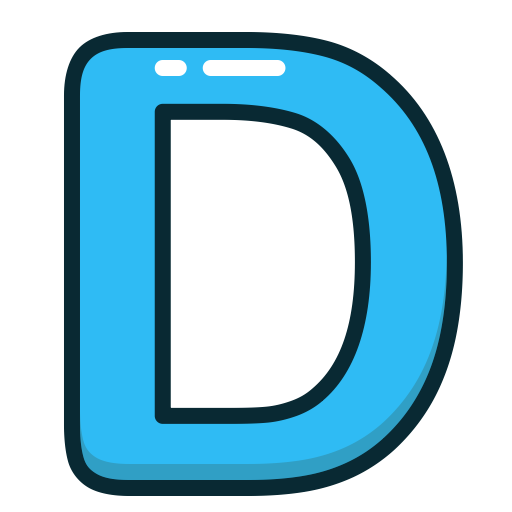 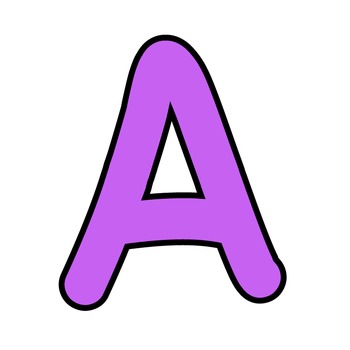 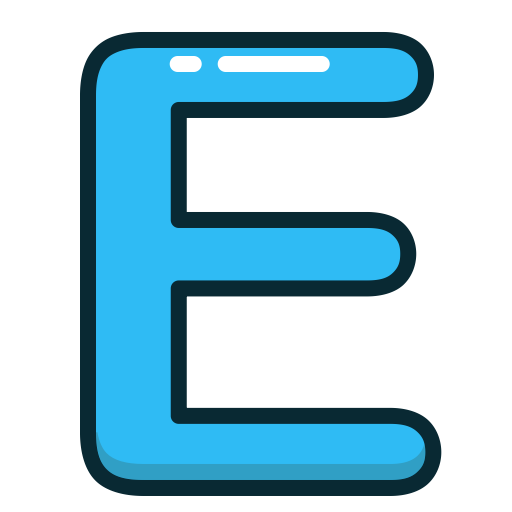 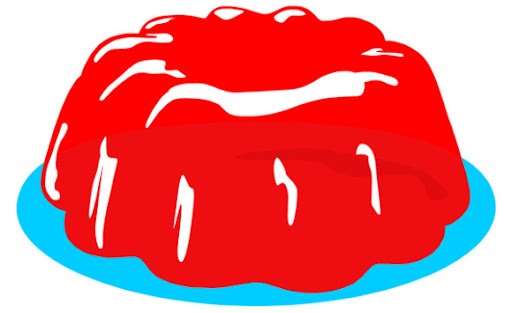 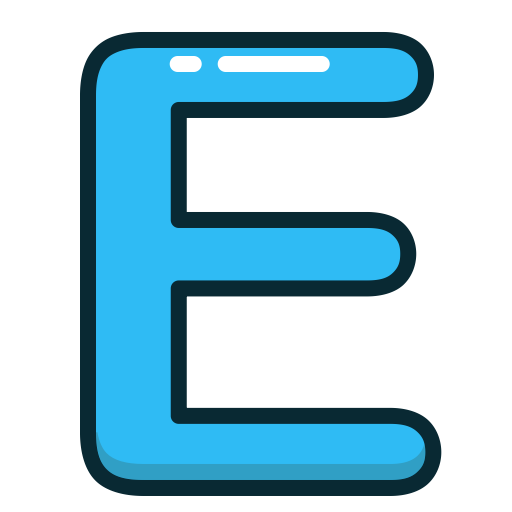 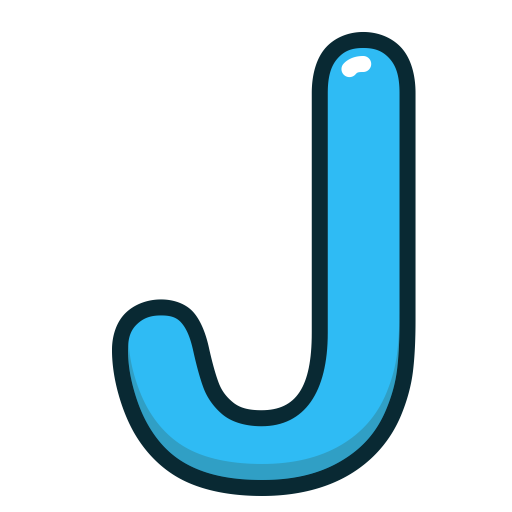 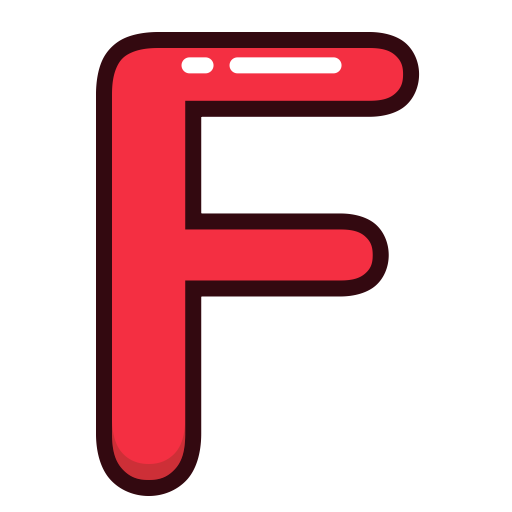 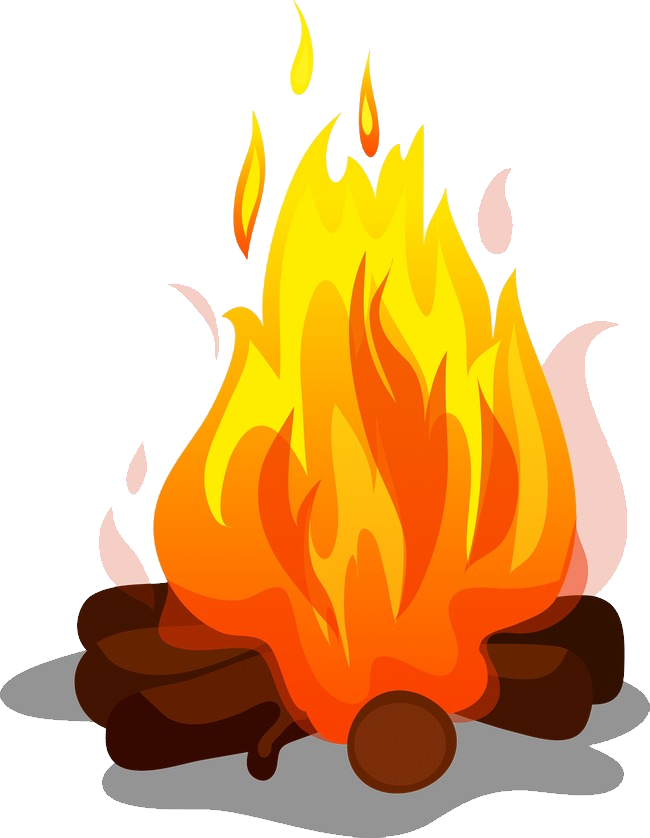 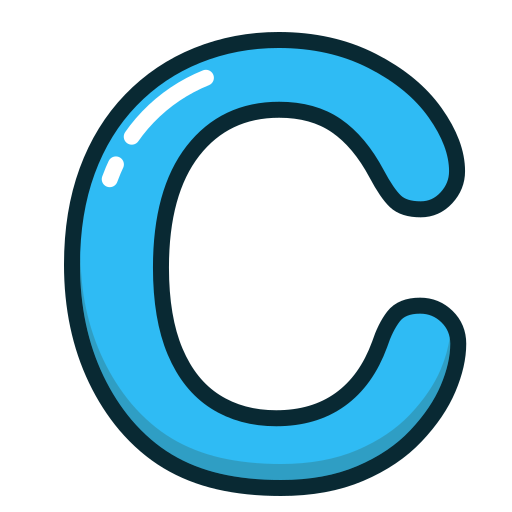 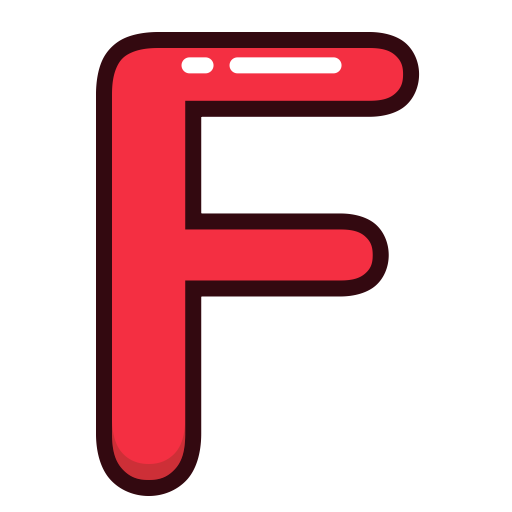 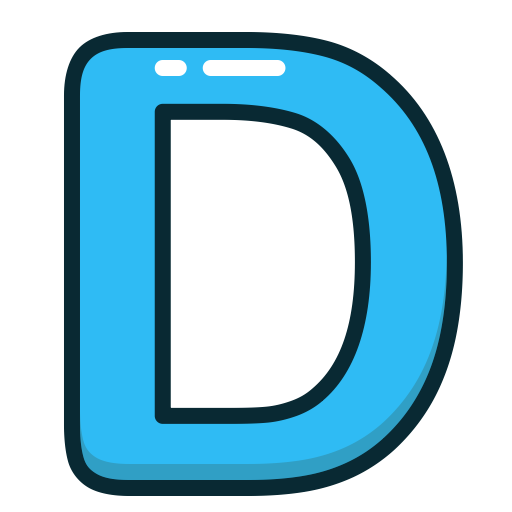 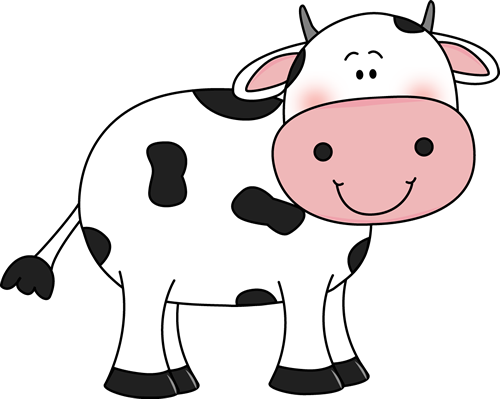 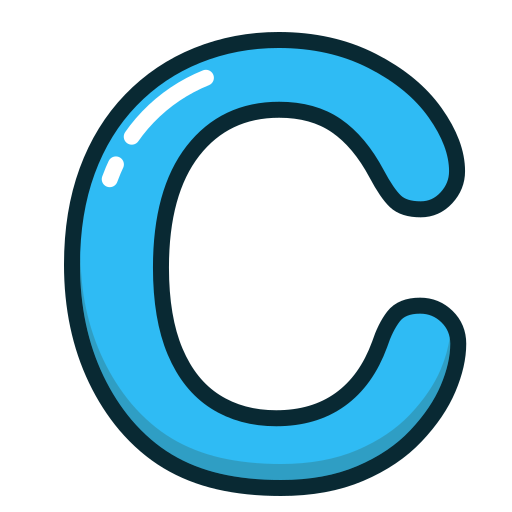 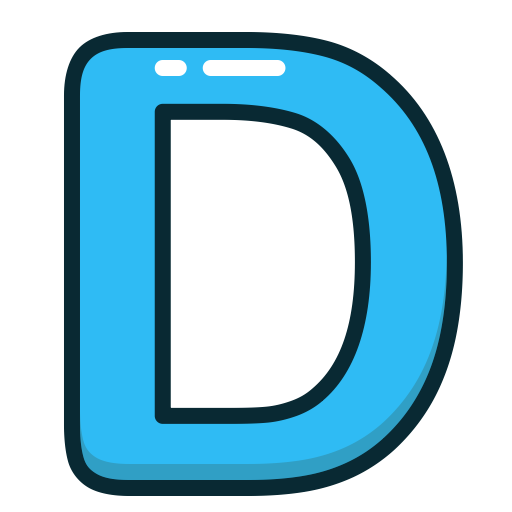 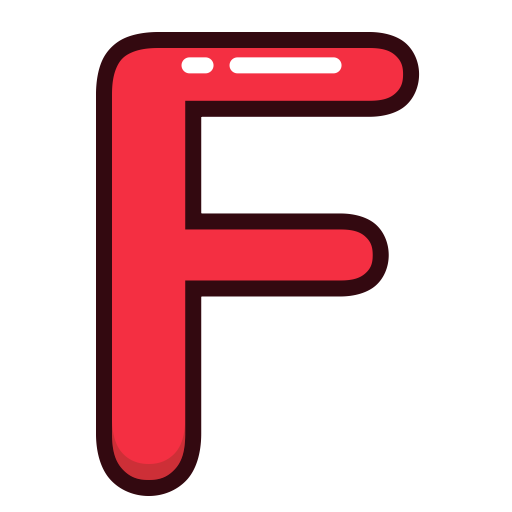 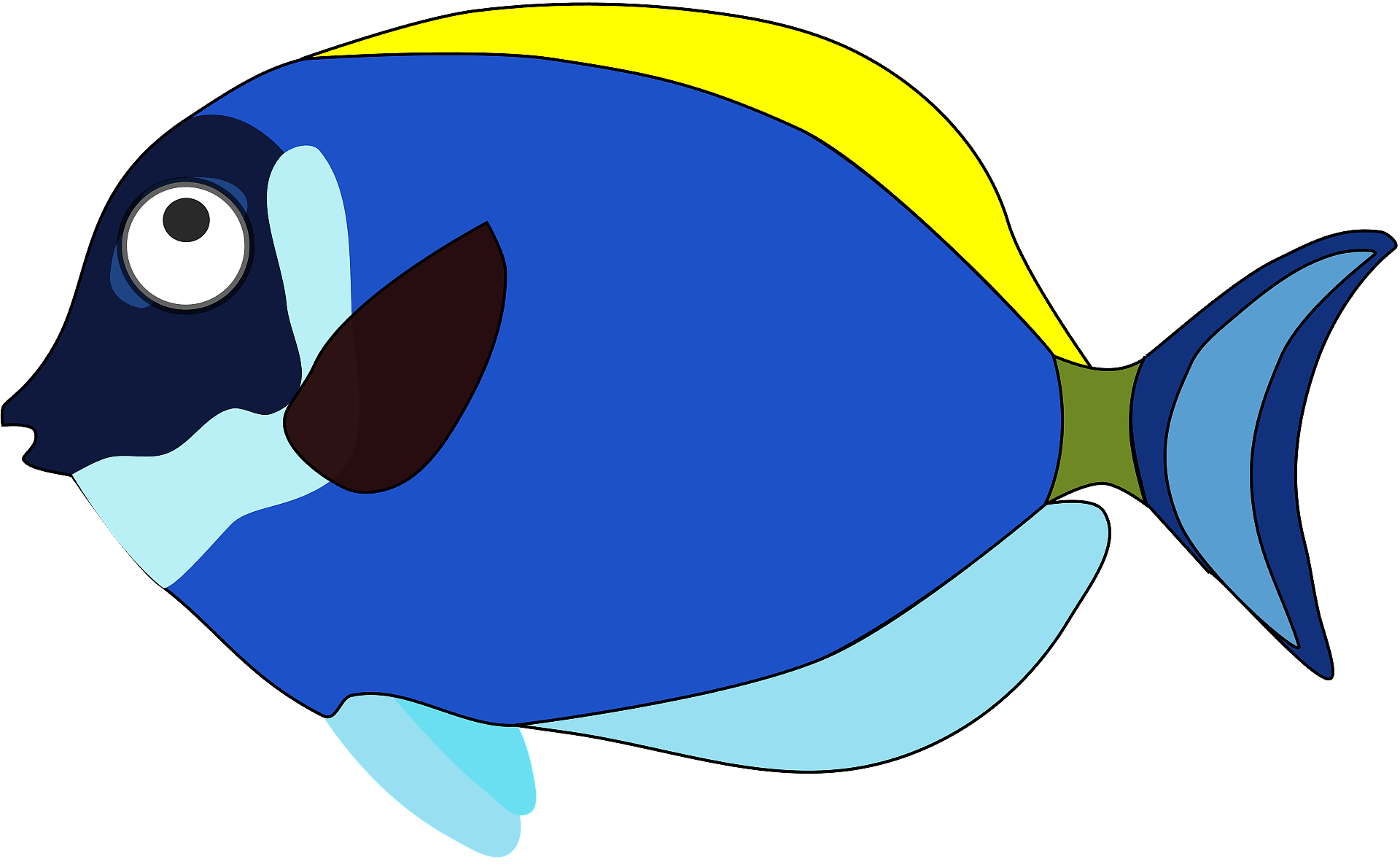 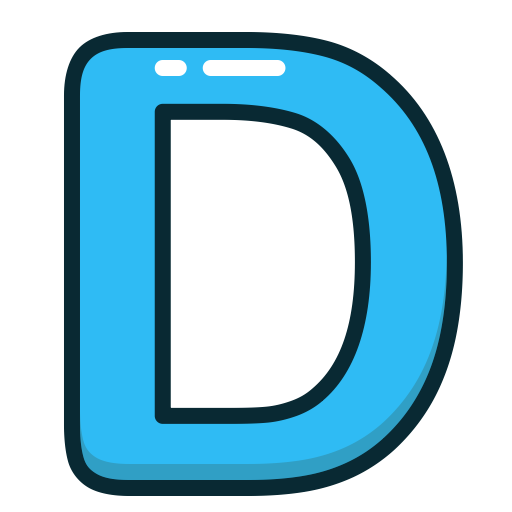 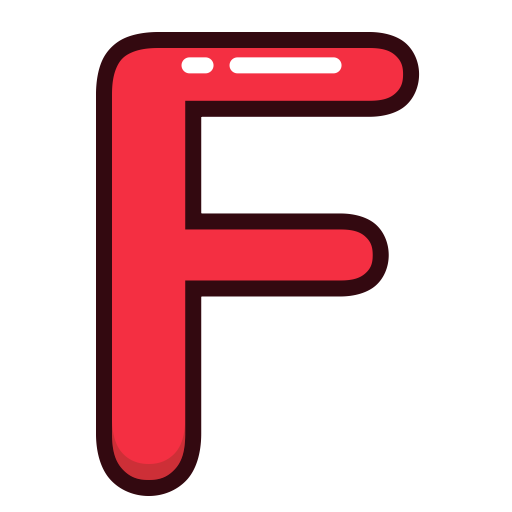 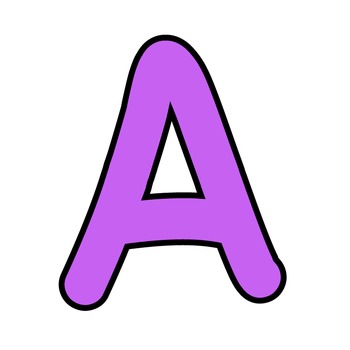 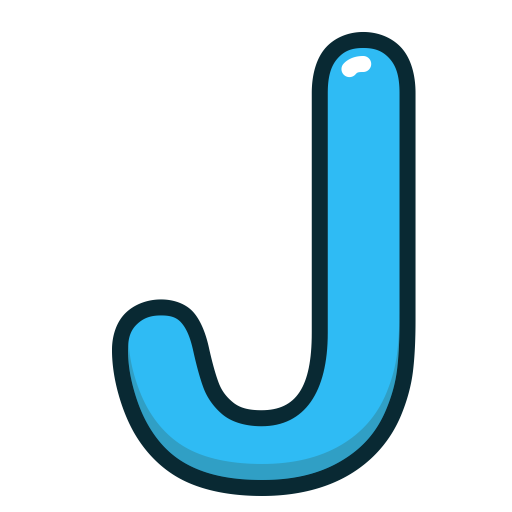 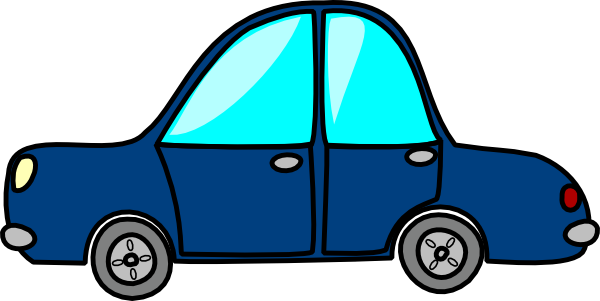 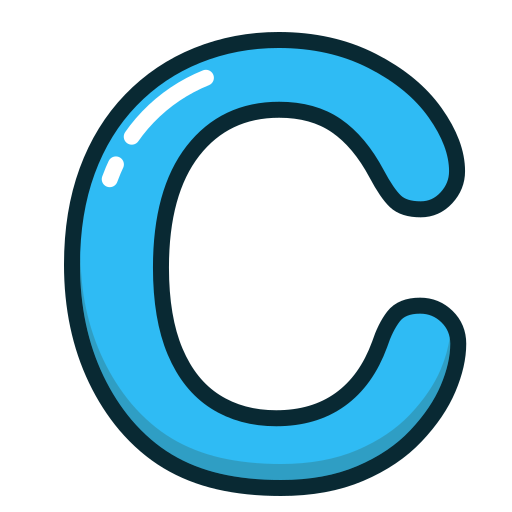 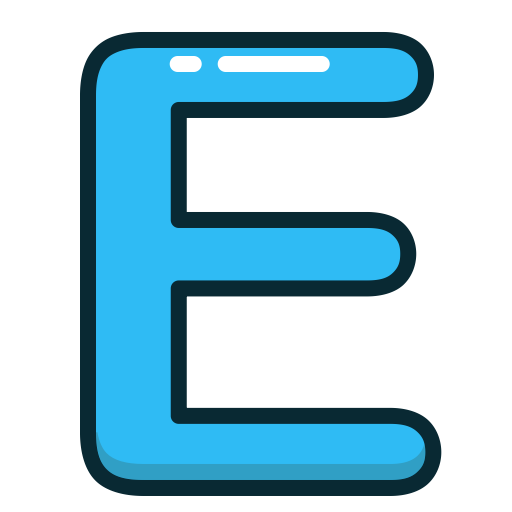 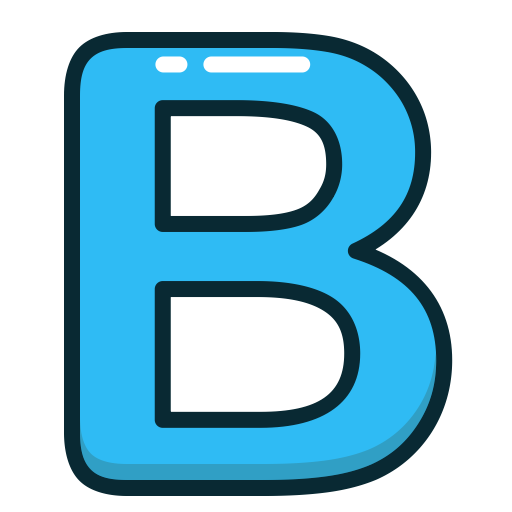 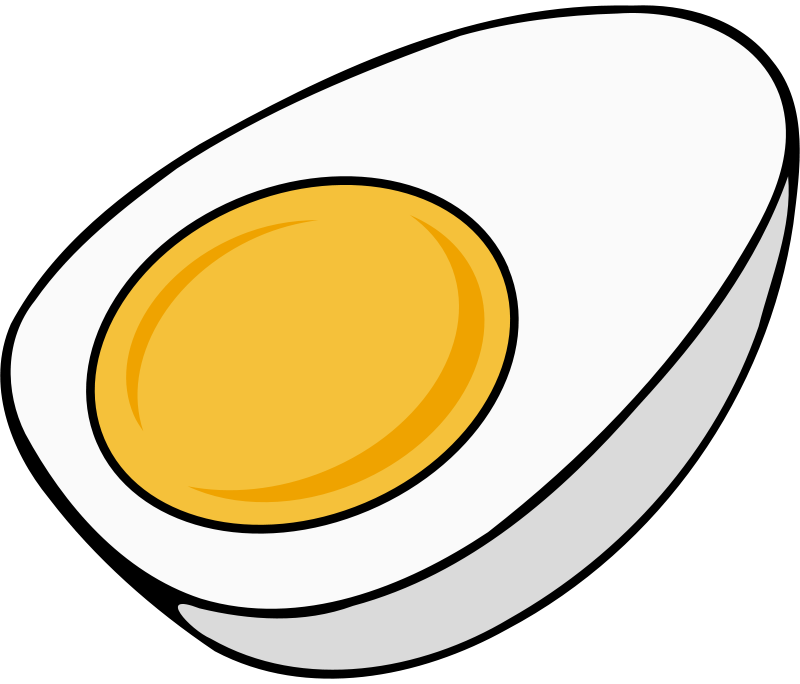 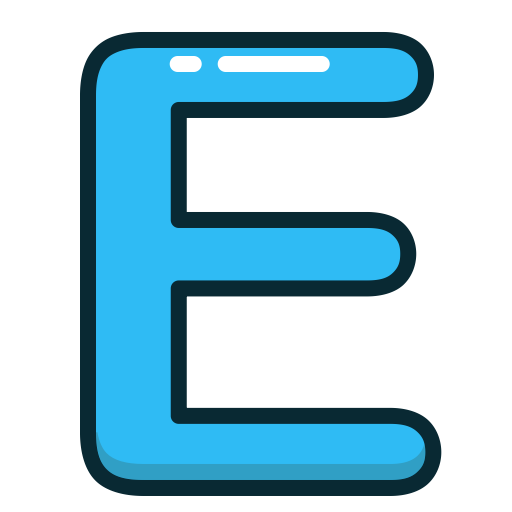 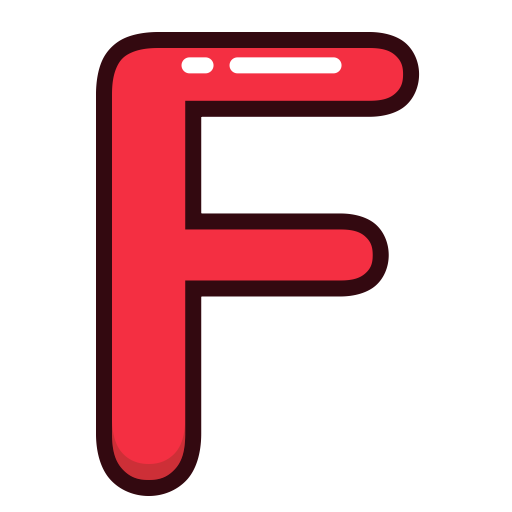 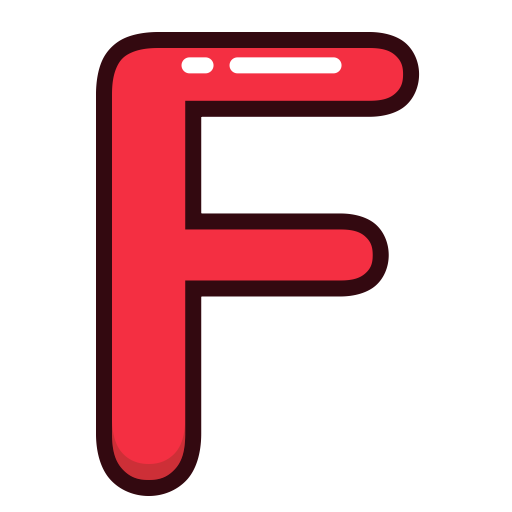 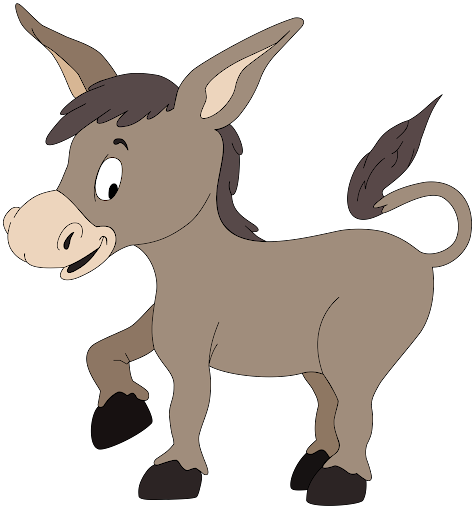 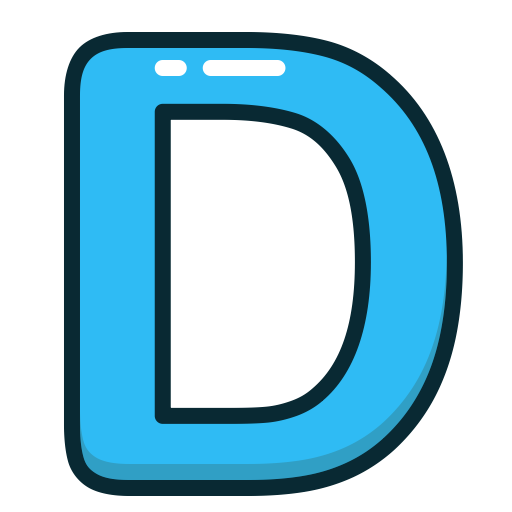 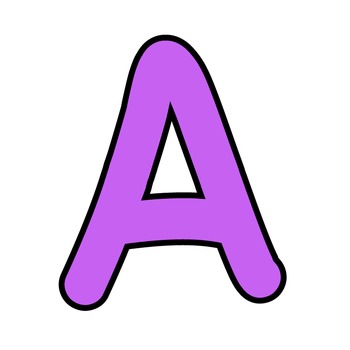 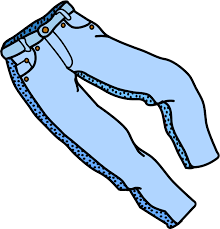 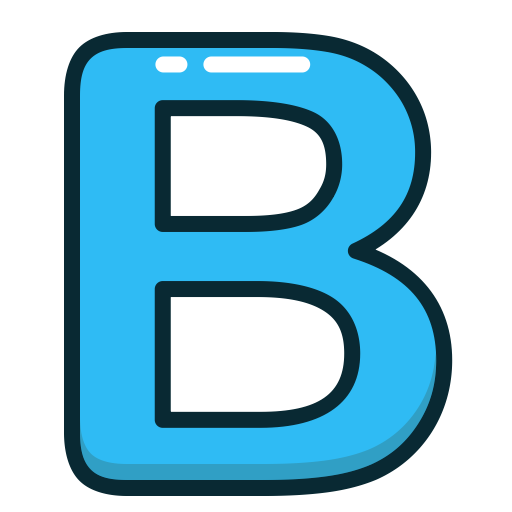 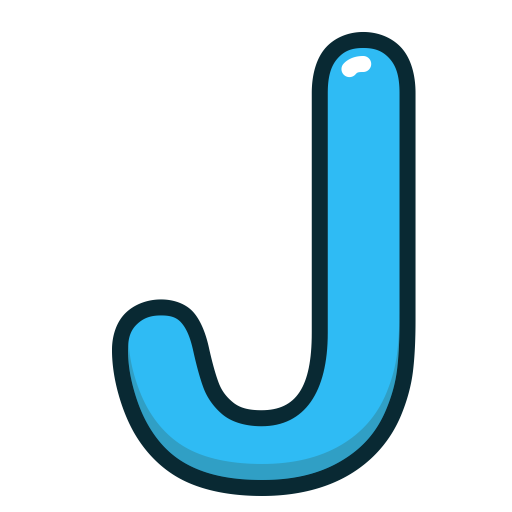 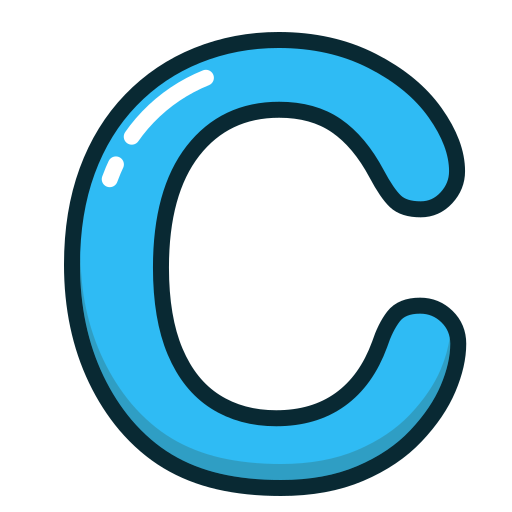 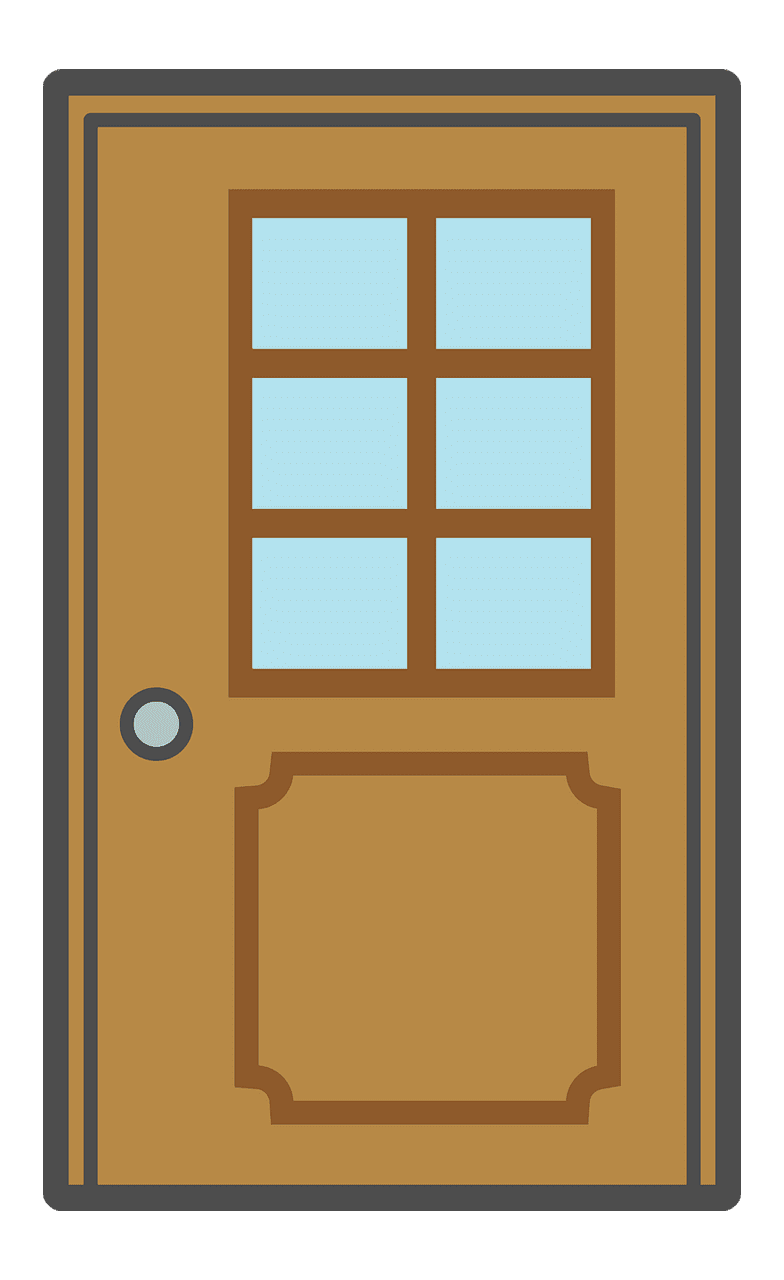 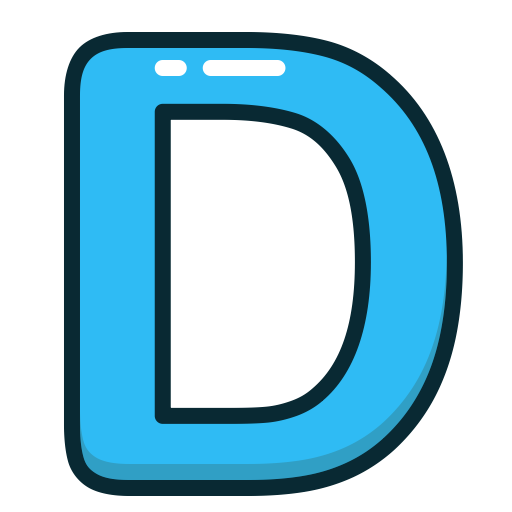 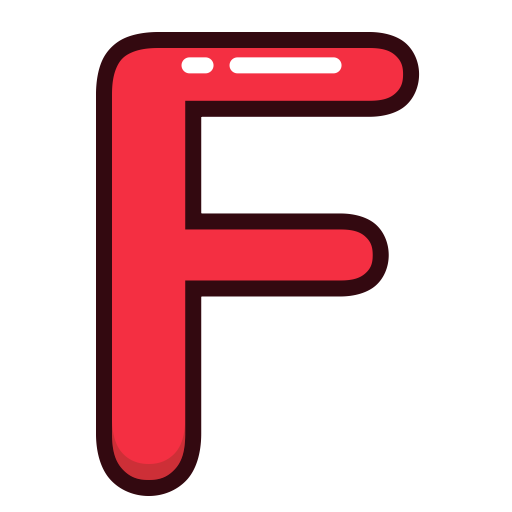 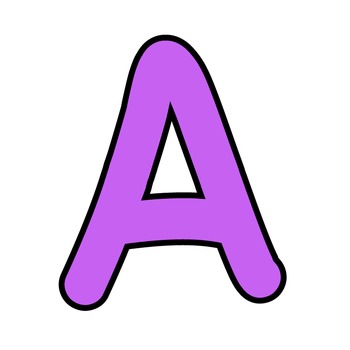 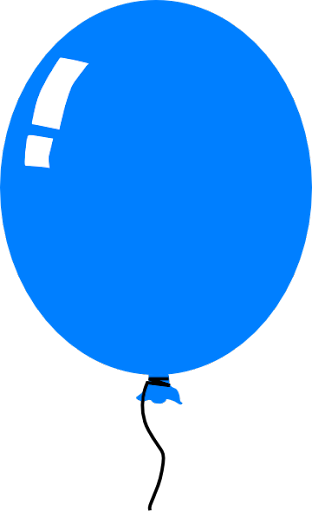 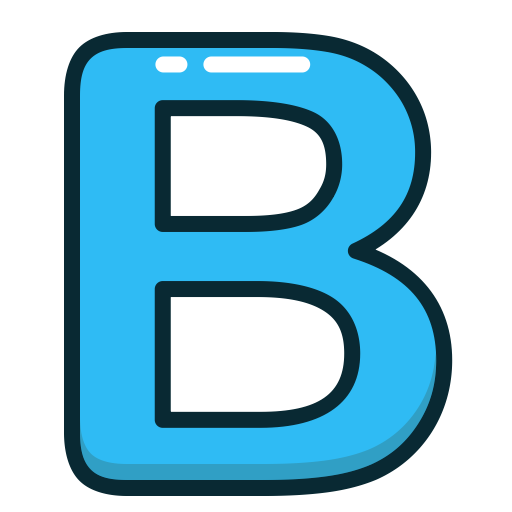 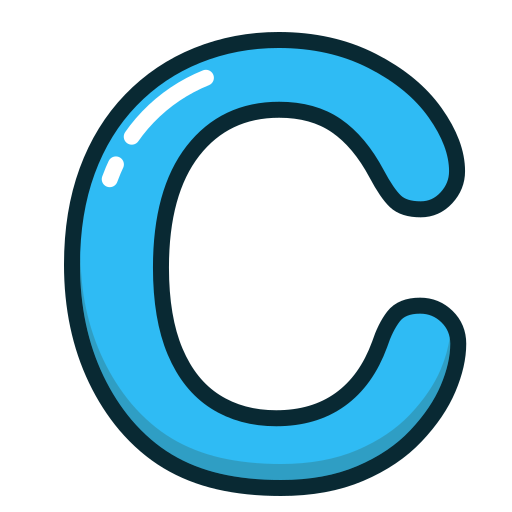 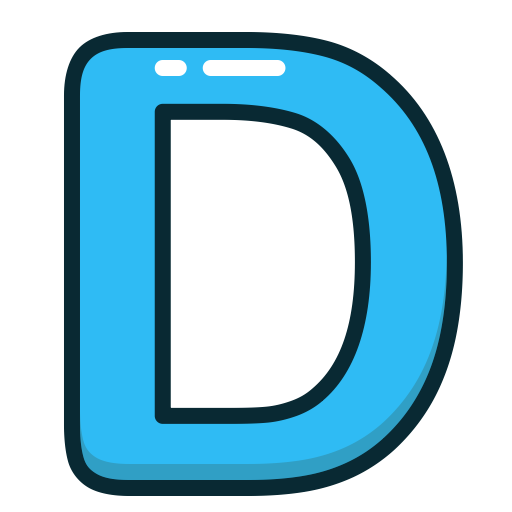 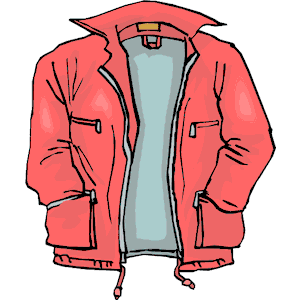 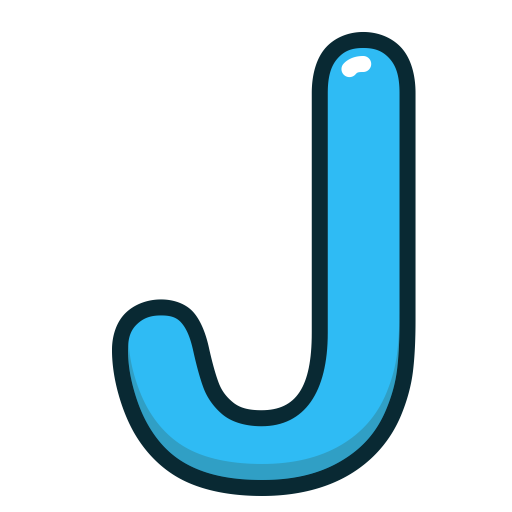 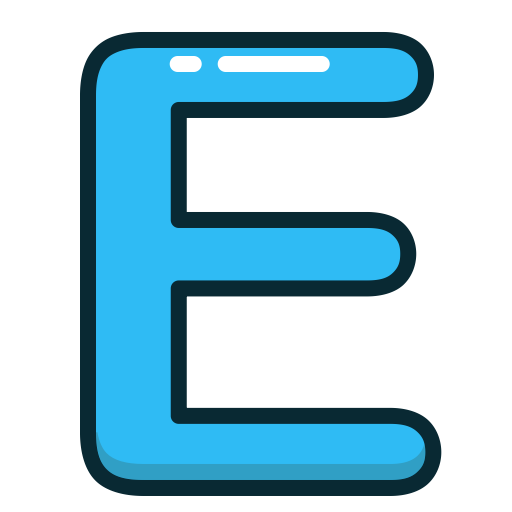 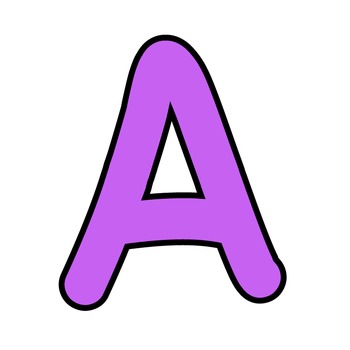 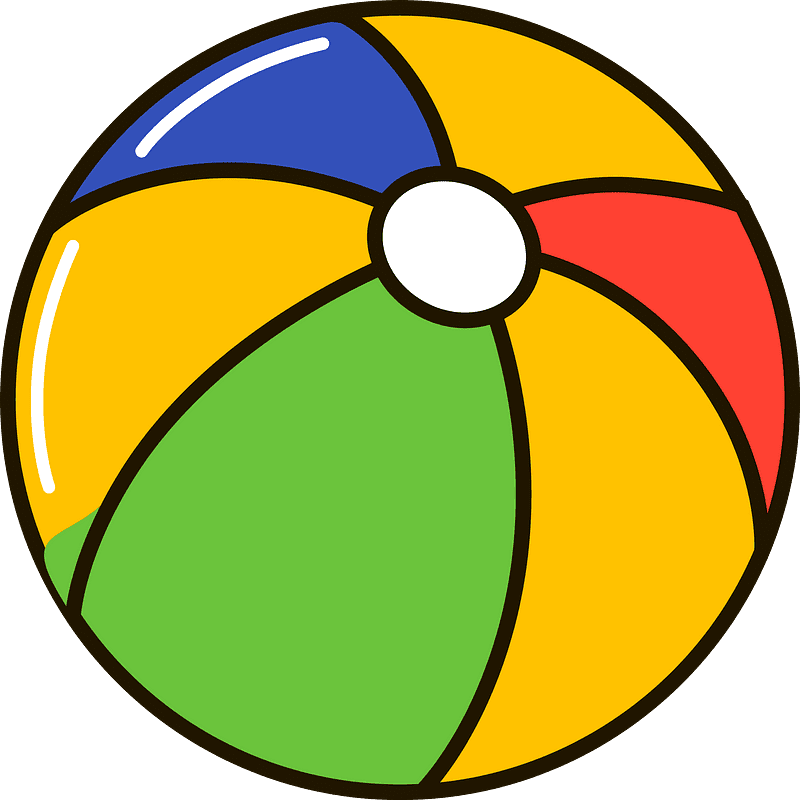 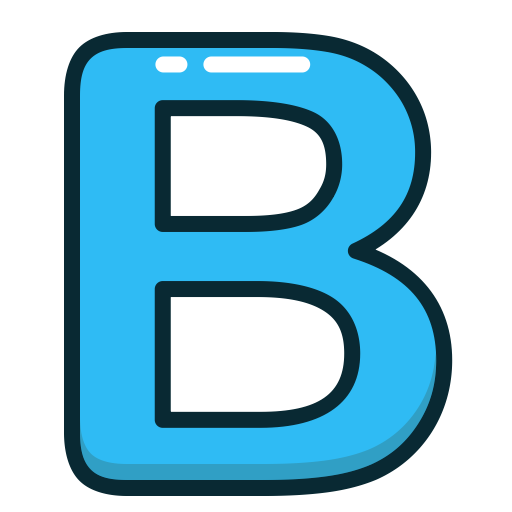 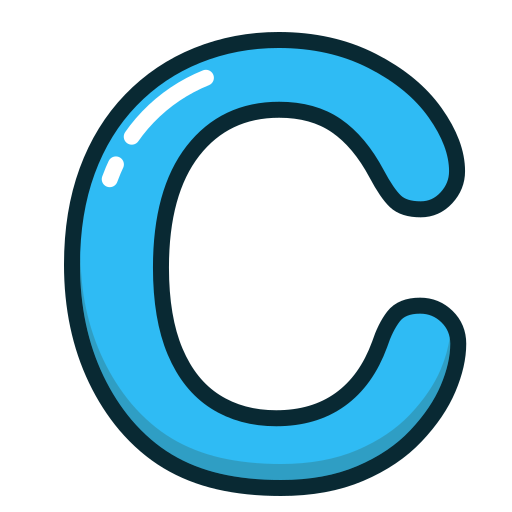 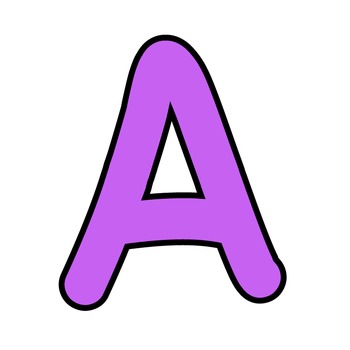 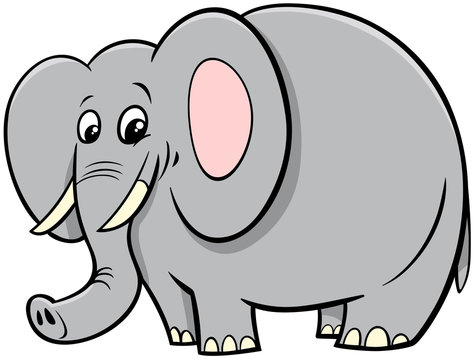 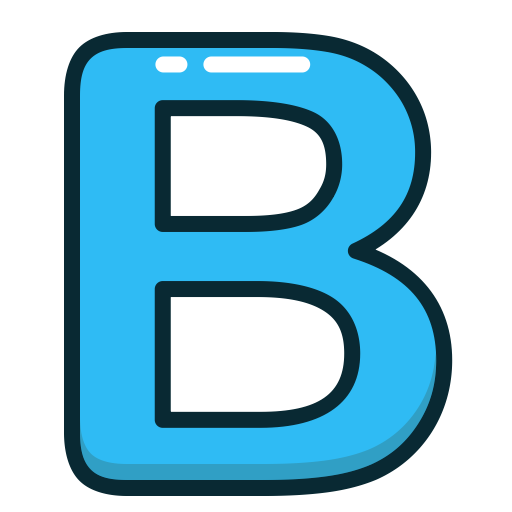 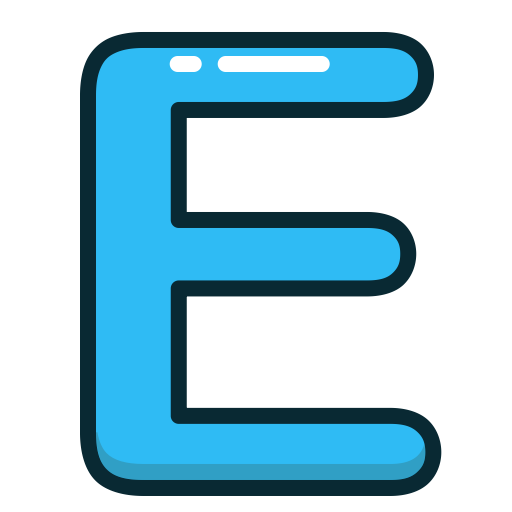 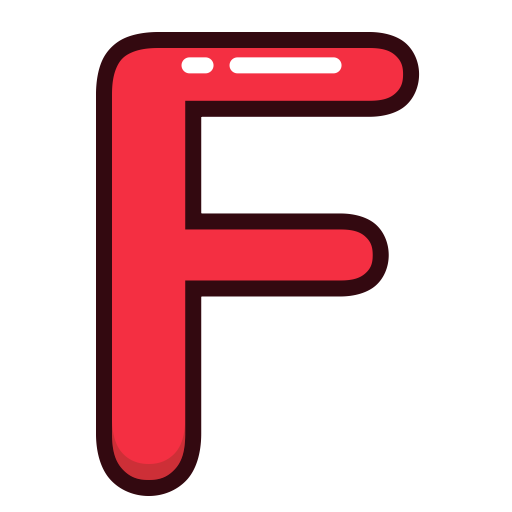 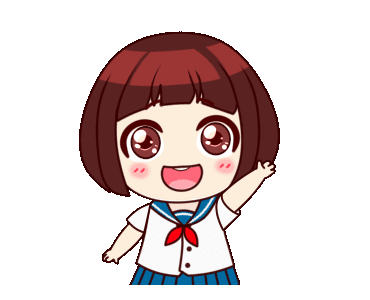 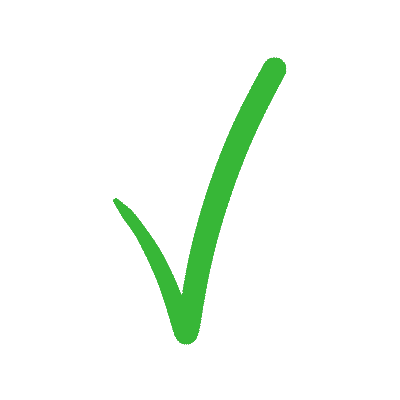 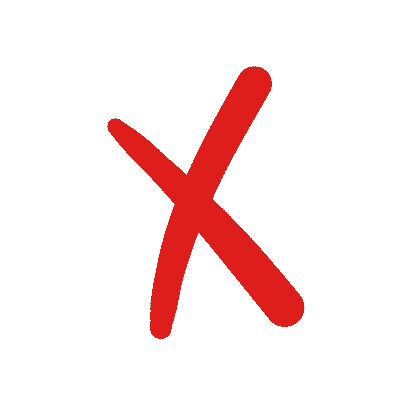 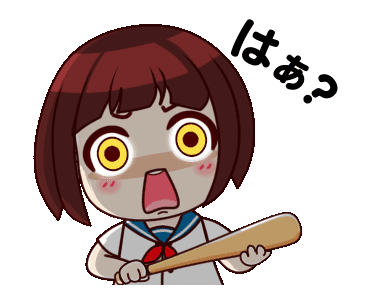 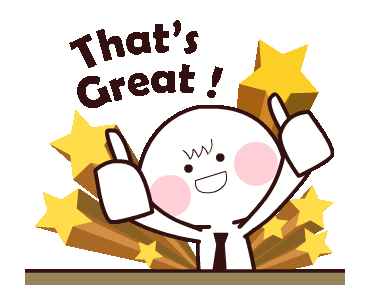 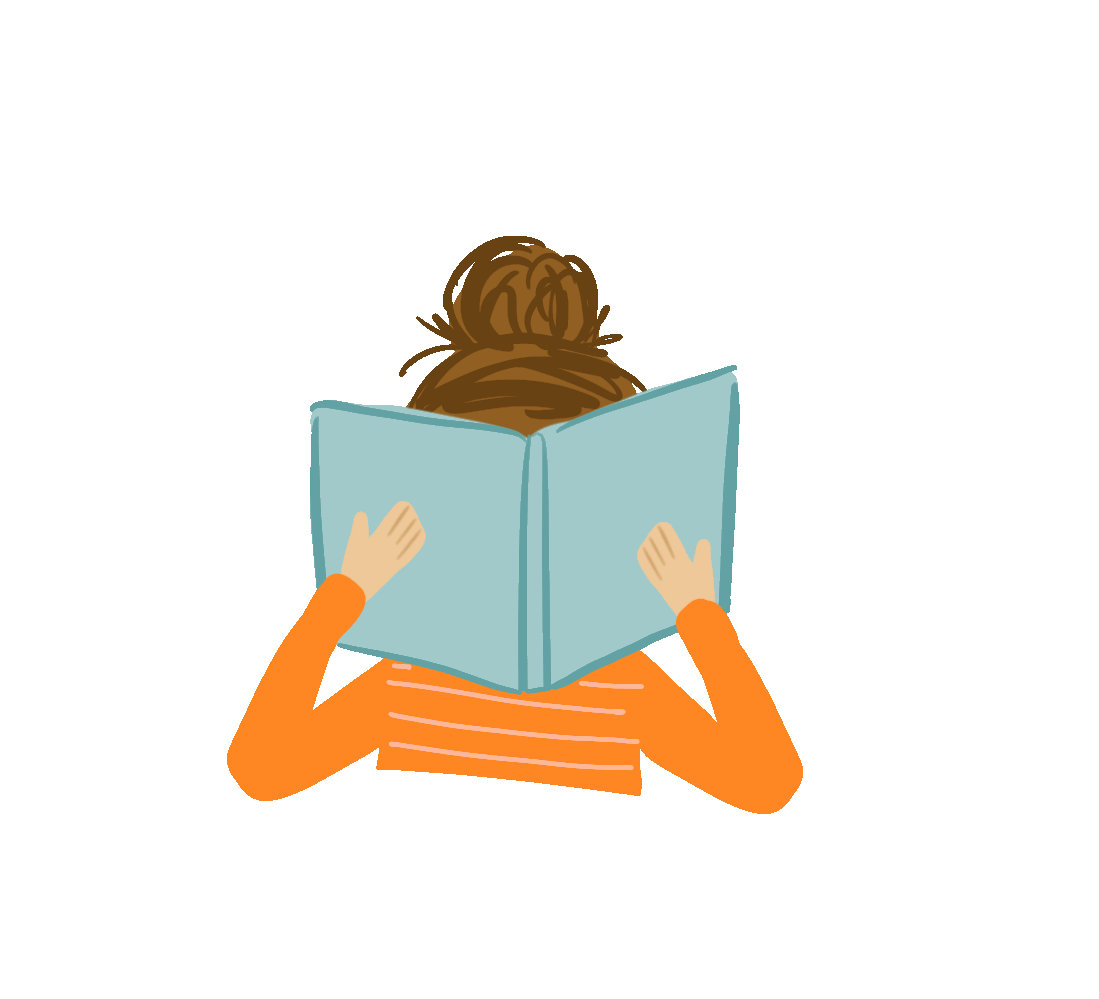 workbook pages 101&102
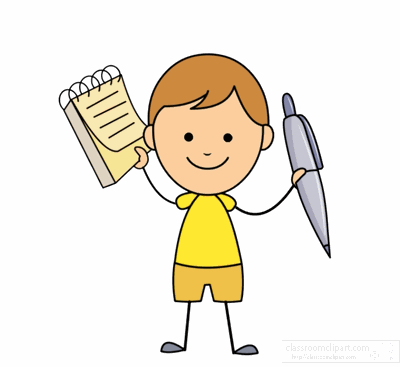 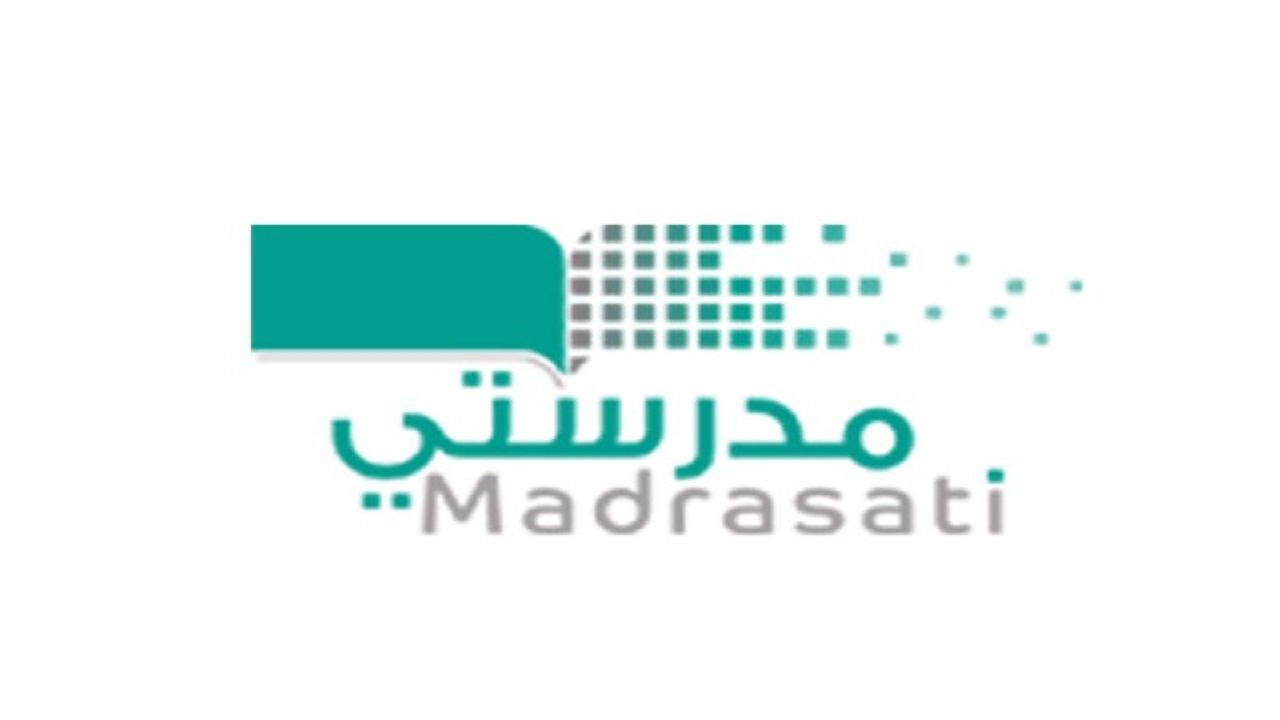 Home work at